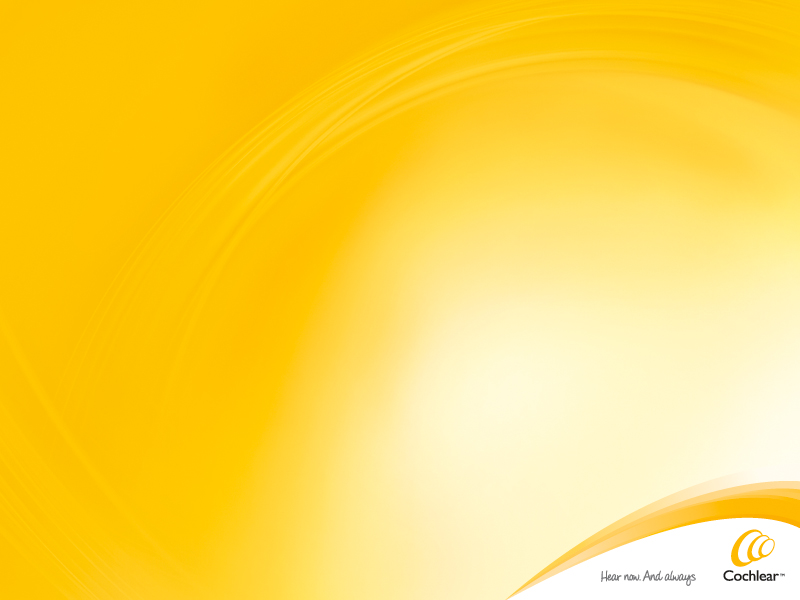 Комплект реабилитационных 
материалов Cochlear
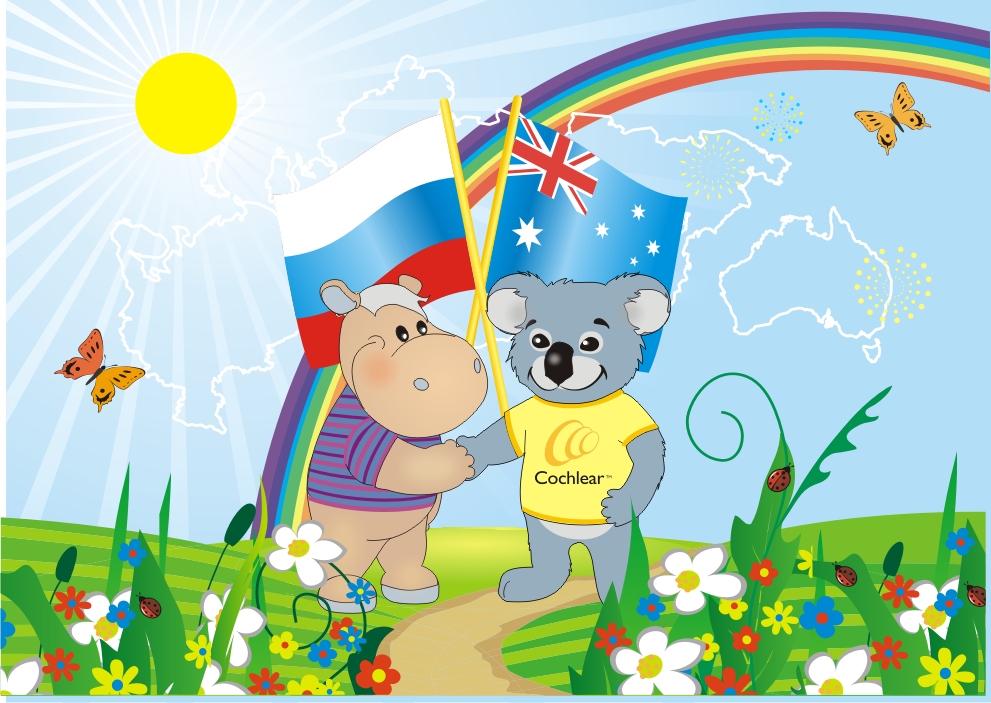 Мунтян Елена Витальевна
Сурдопедагог, тренер Отдела имплантируемых слуховых систем
ООО «Исток Аудио»
Реабилитация – важнейшее звено КИ
Неонатальный скрининг и первичная диагностика потерь слуха 

Протезирование слуховыми аппаратами

Всестороннее аудиологическое обследование – определение необходимости и эффективности КИ 

Хирургическая операция – размещение импланта

Подключение звукового процессора

Реабилитационная программа – 
	обучение навыку слышать и говорить 
    + настроечные сессии

Пожизненное сервисное обслуживание СКИ
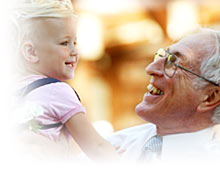 Комплект реабилитационных материалов Cochlear
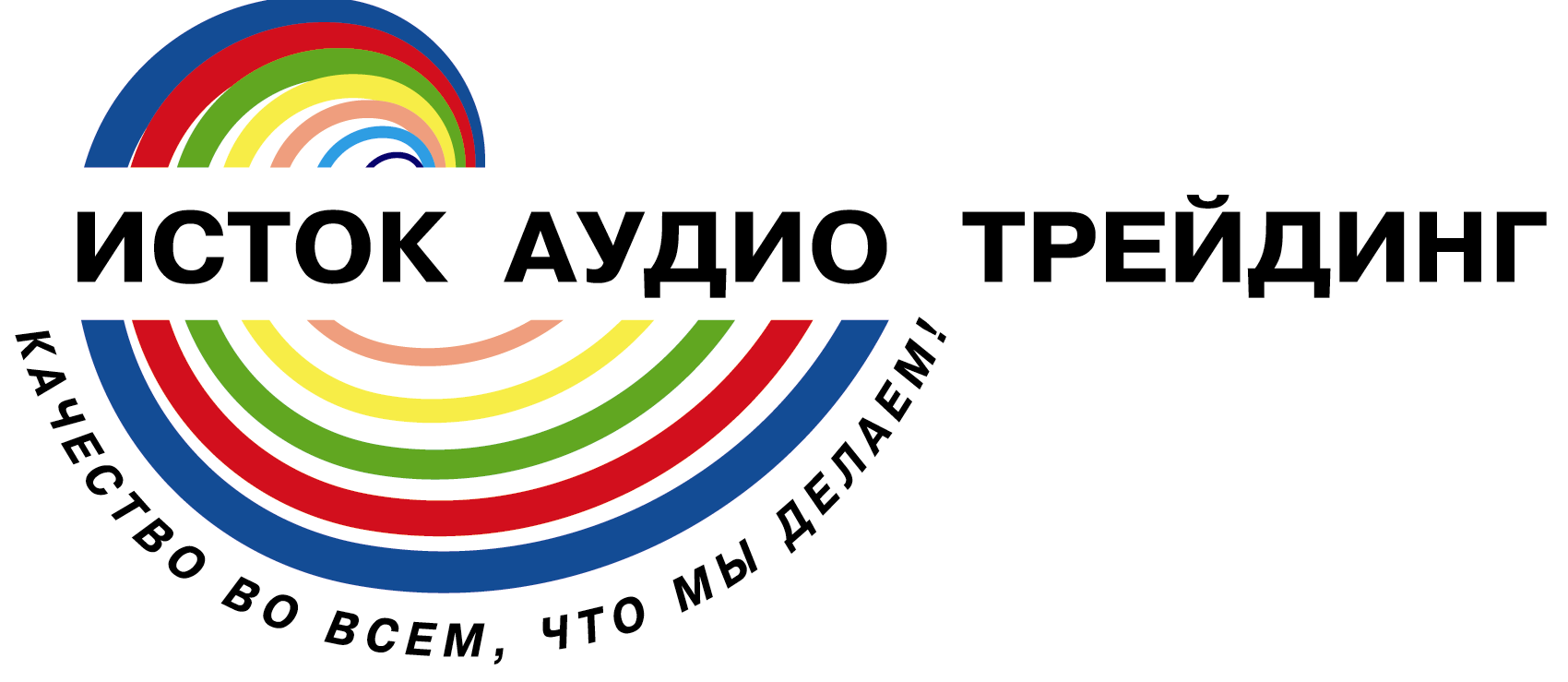 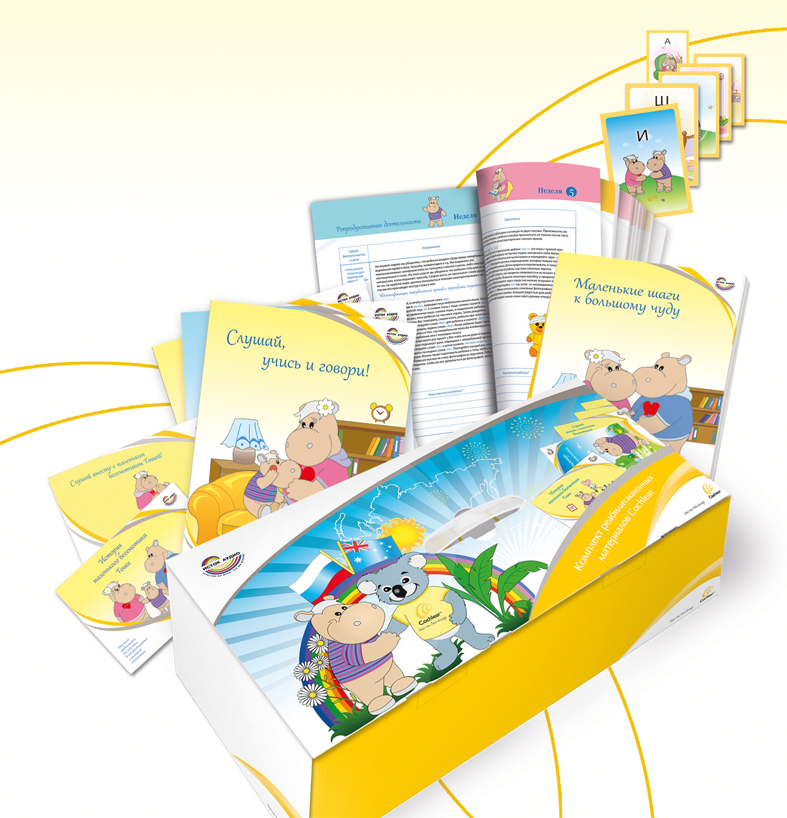 Уникальный информационный ресурс для:
Родителей детей с КИ и СА;
Взрослых пользователей КИ и СА;
Сурдопедагогов, логопедов, реабилитологов;
Сурдологов/аудиологов;
Педагогов в школах;
Всех специалистов, занятых в процессе реабилитации людей с нарушенным слухом.
Сборник методических пособий, необходимых для педагогической слухоречевой реабилитации людей с нарушенной функцией слуха
Состав Комплекта
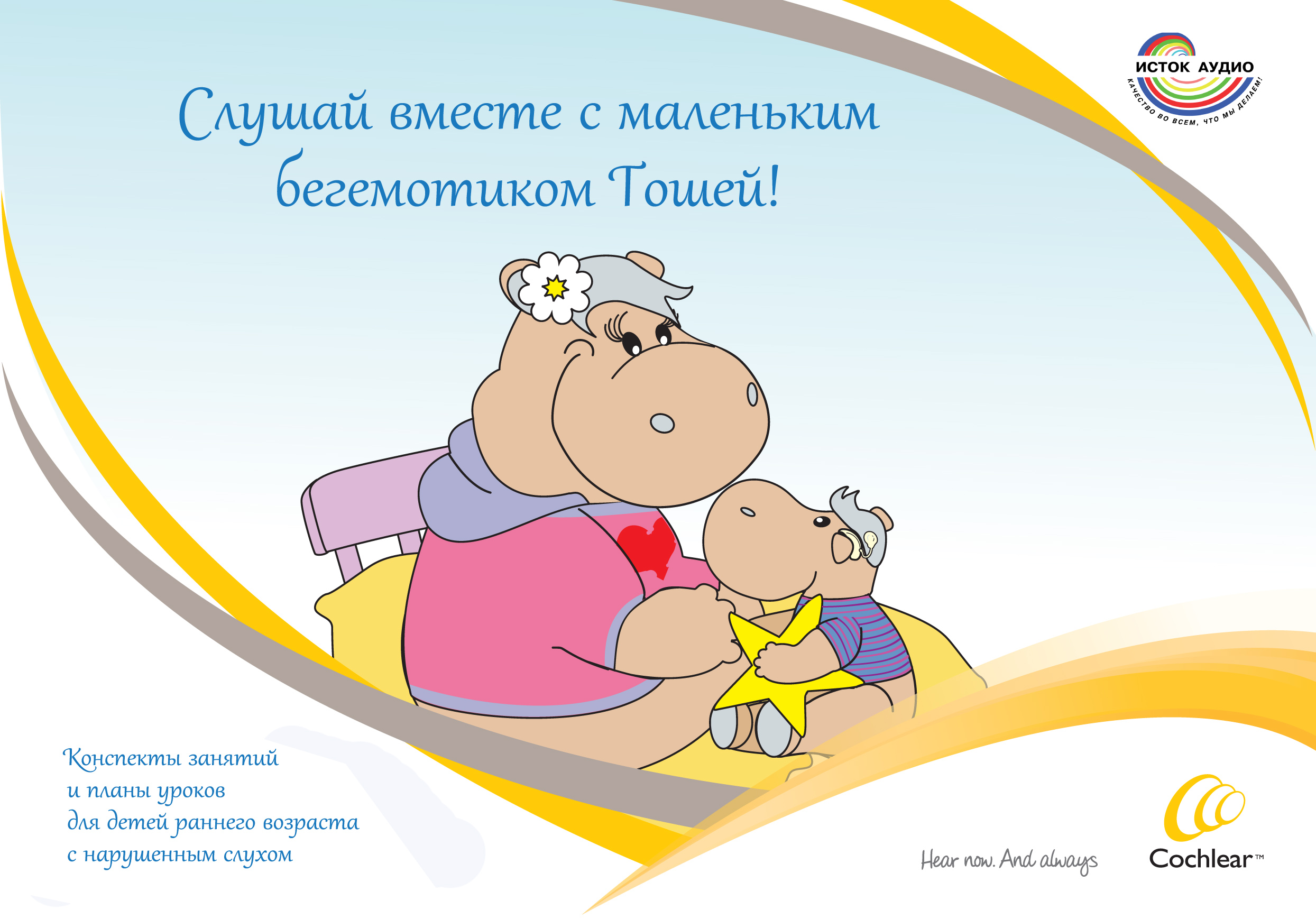 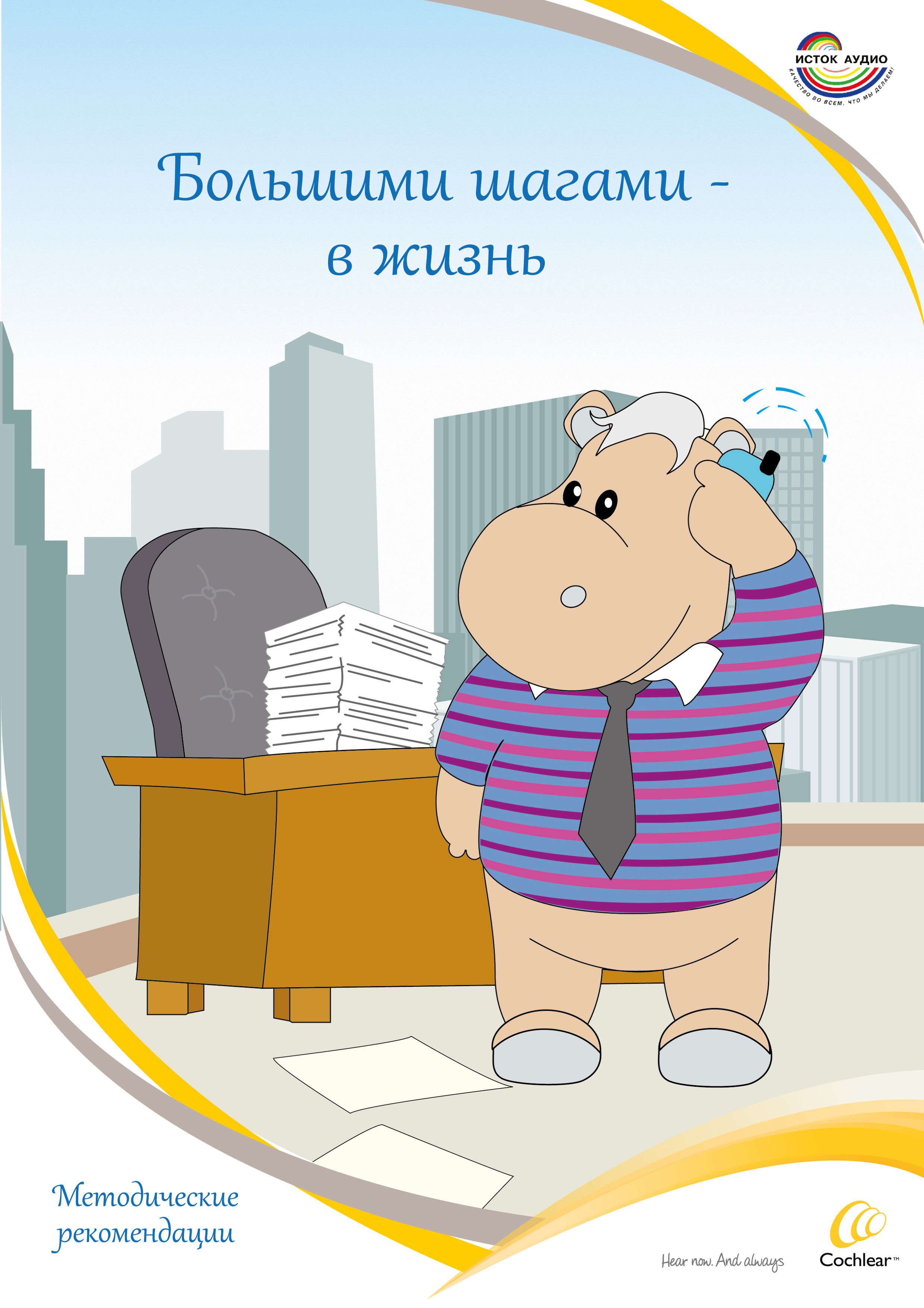 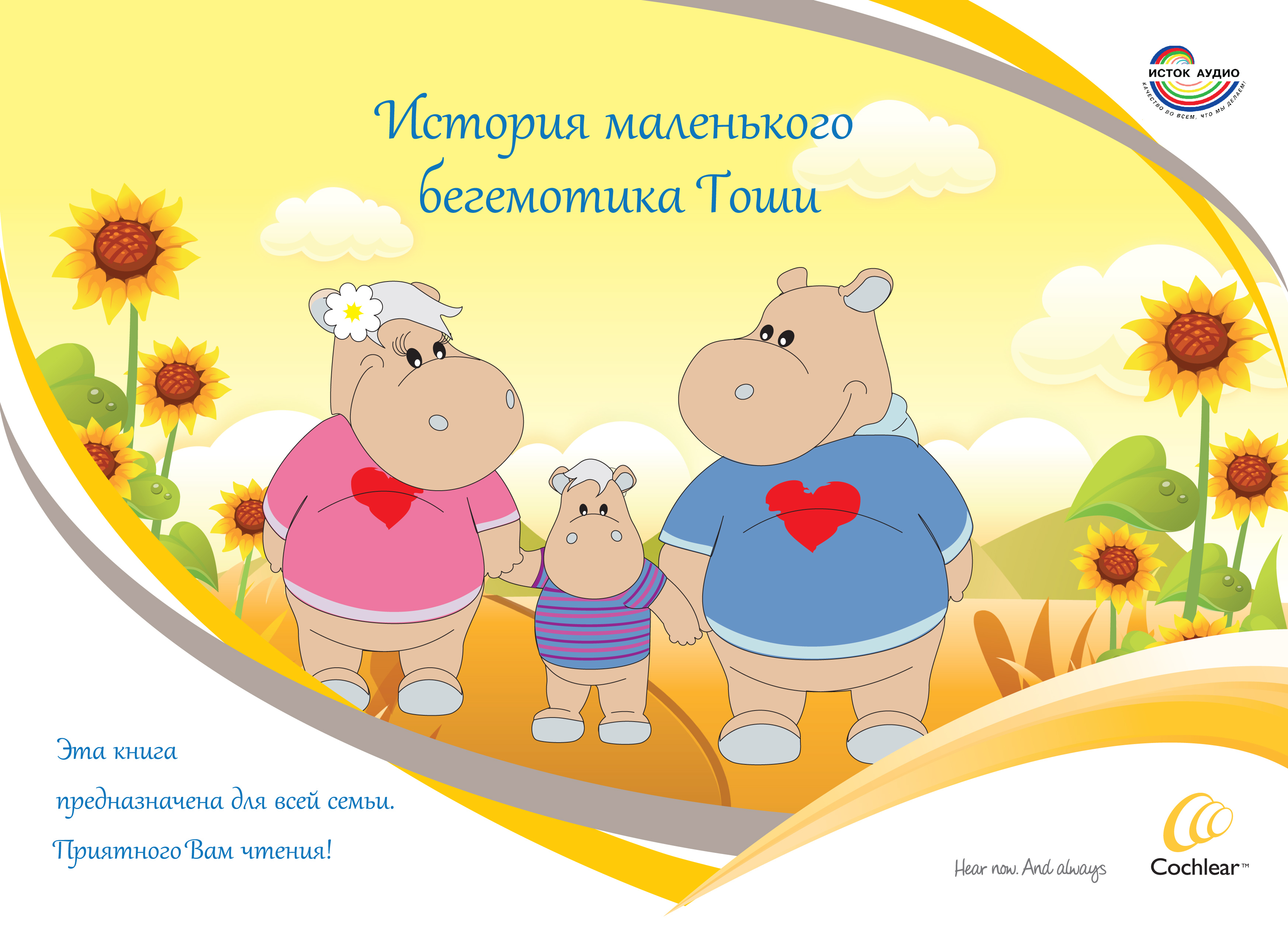 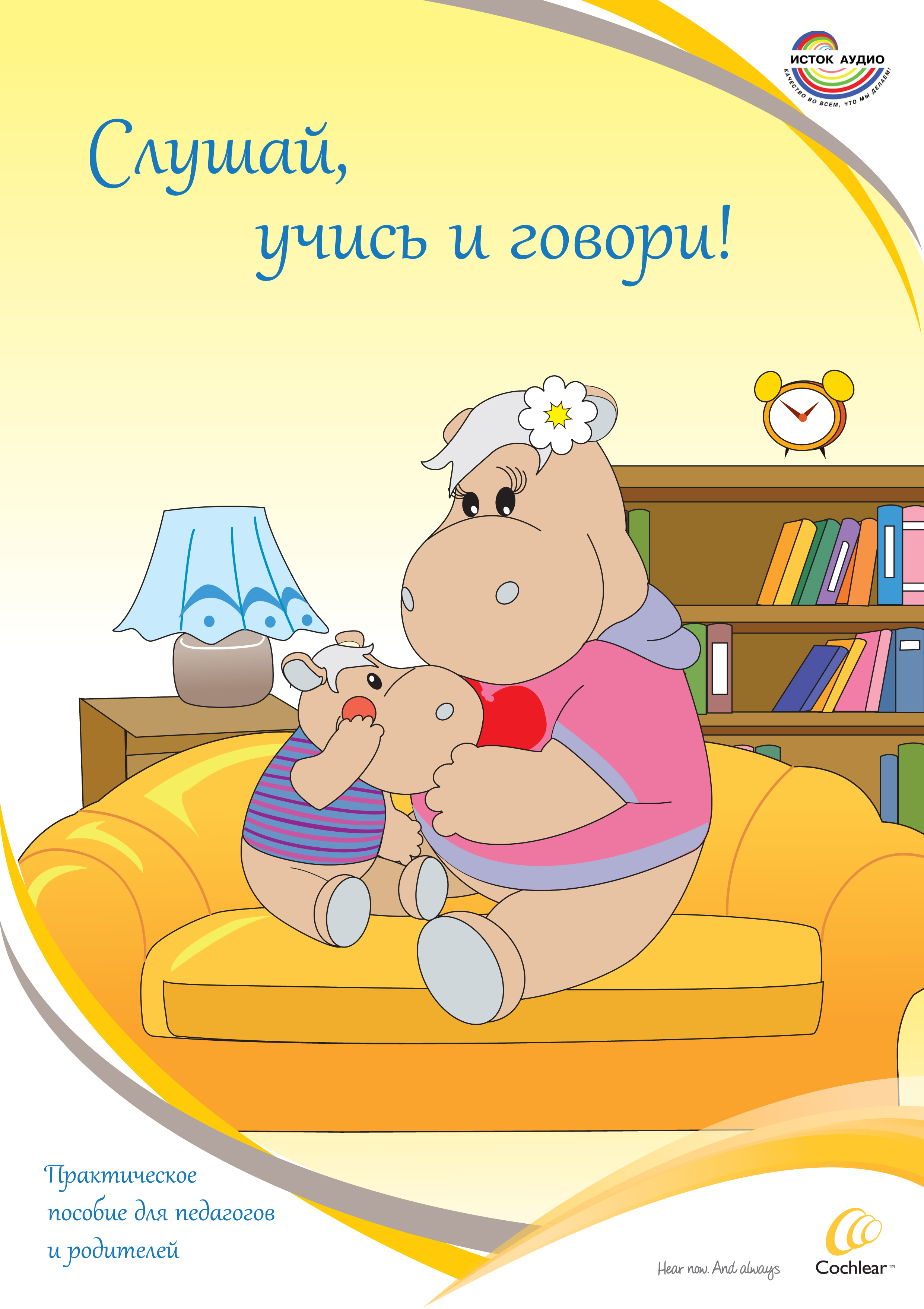 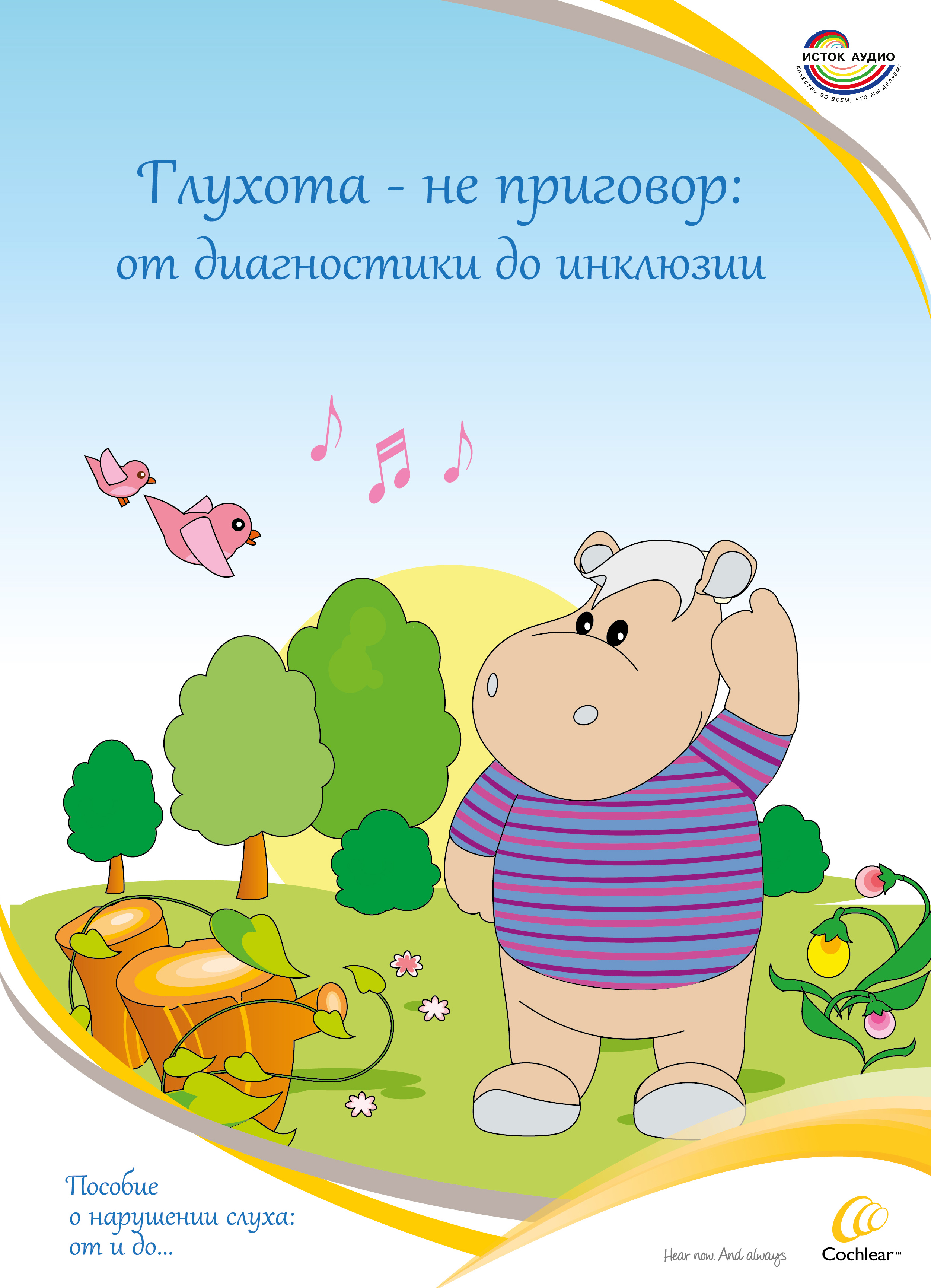 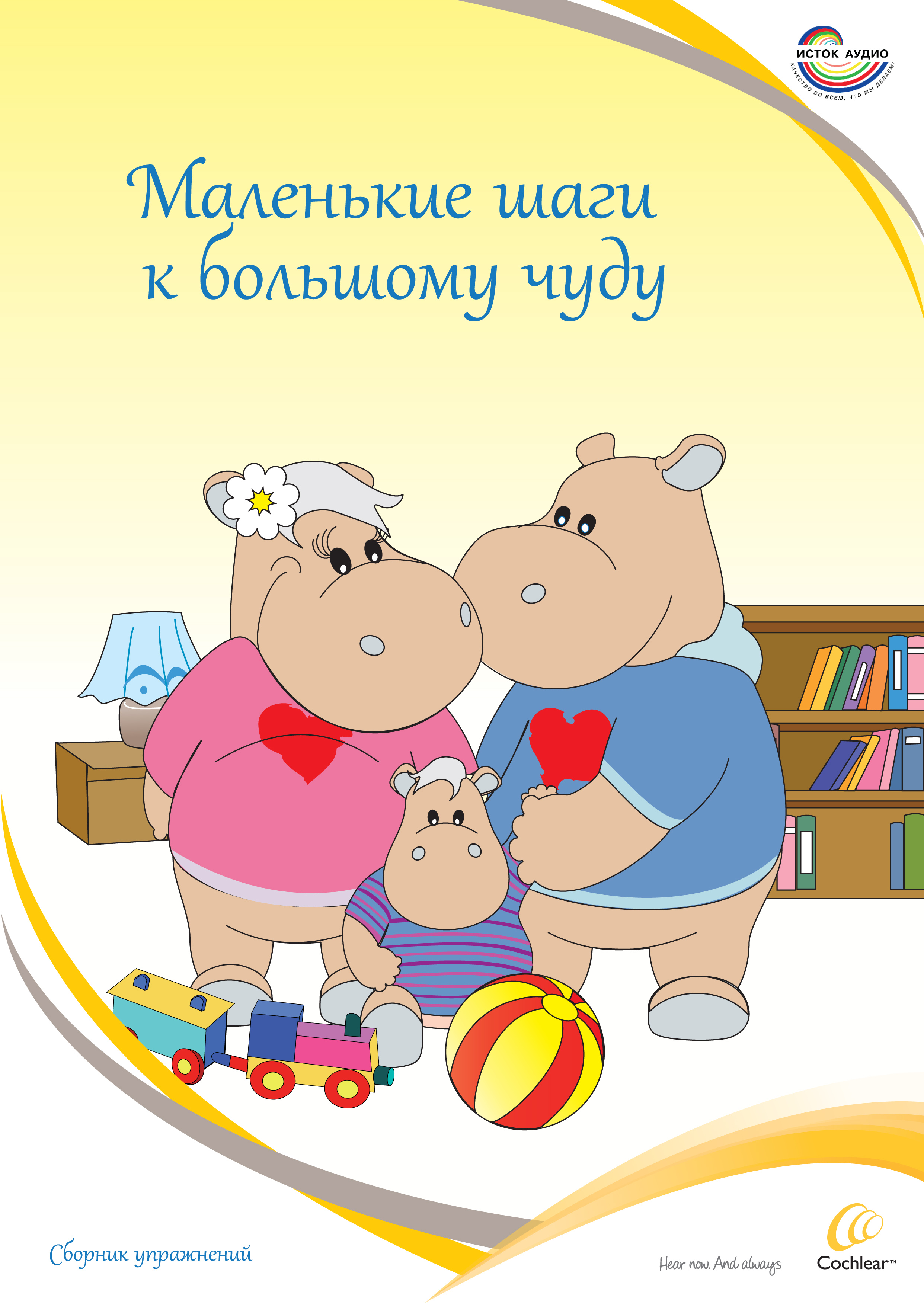 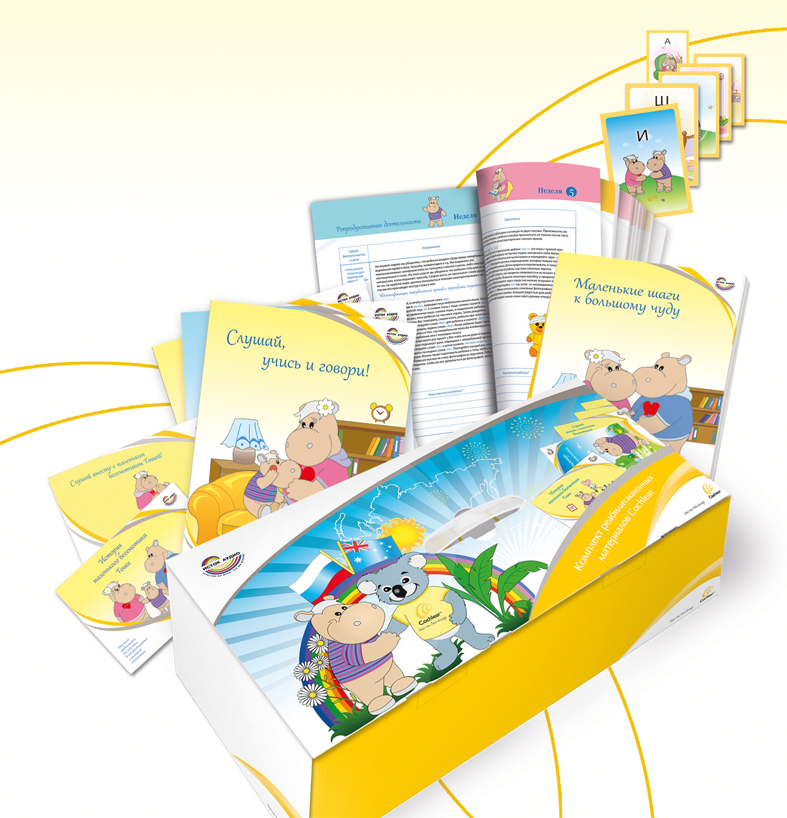 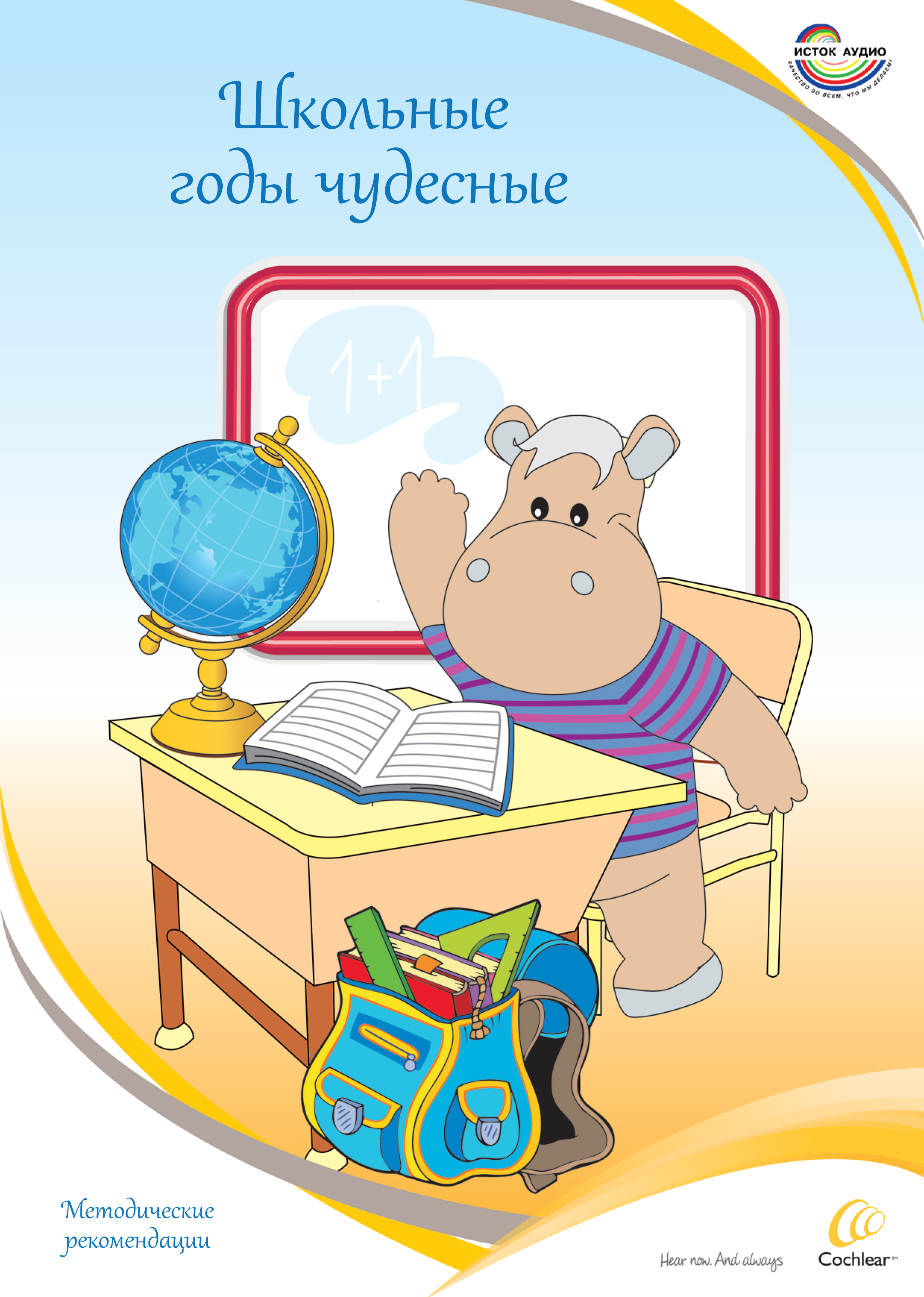 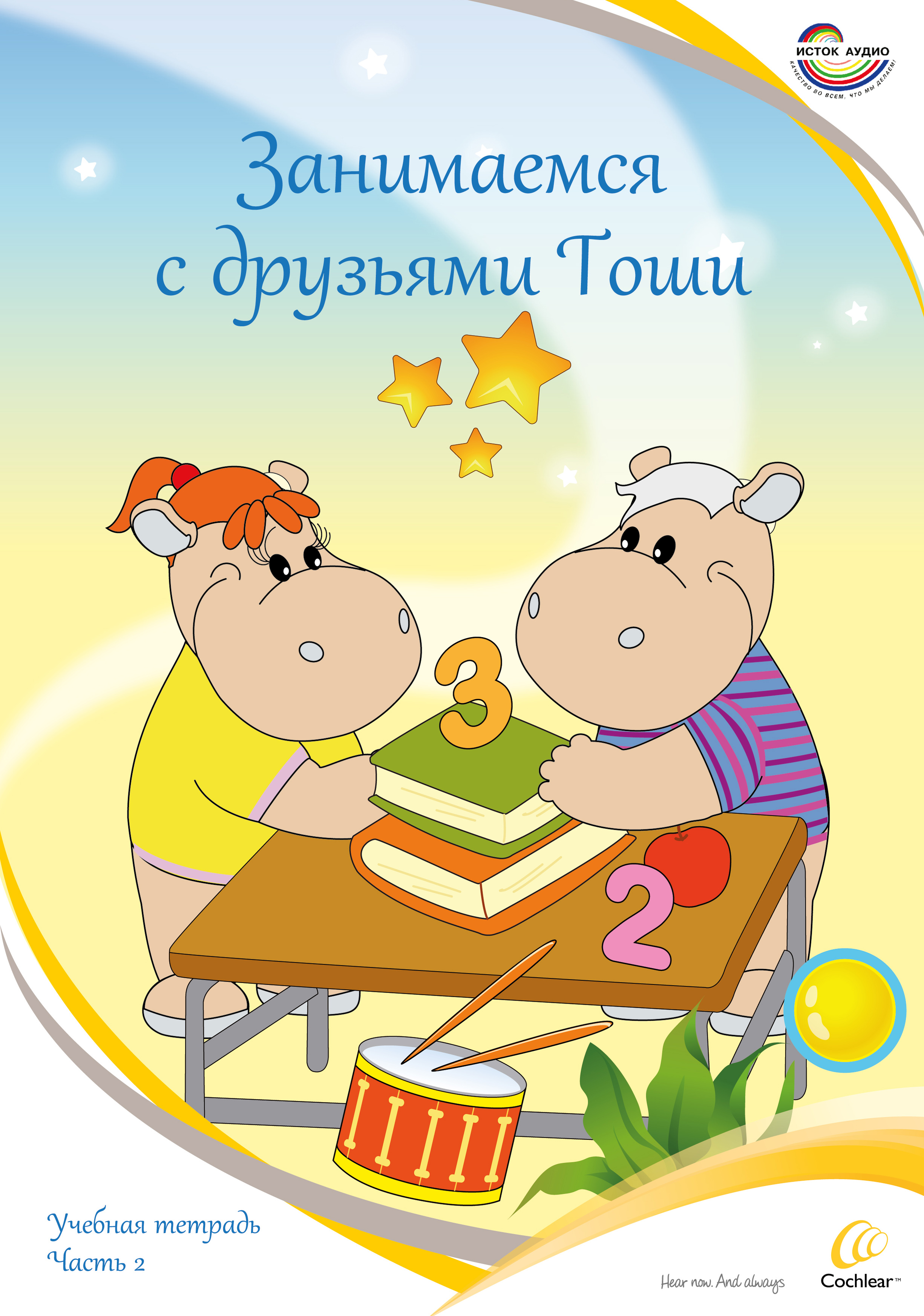 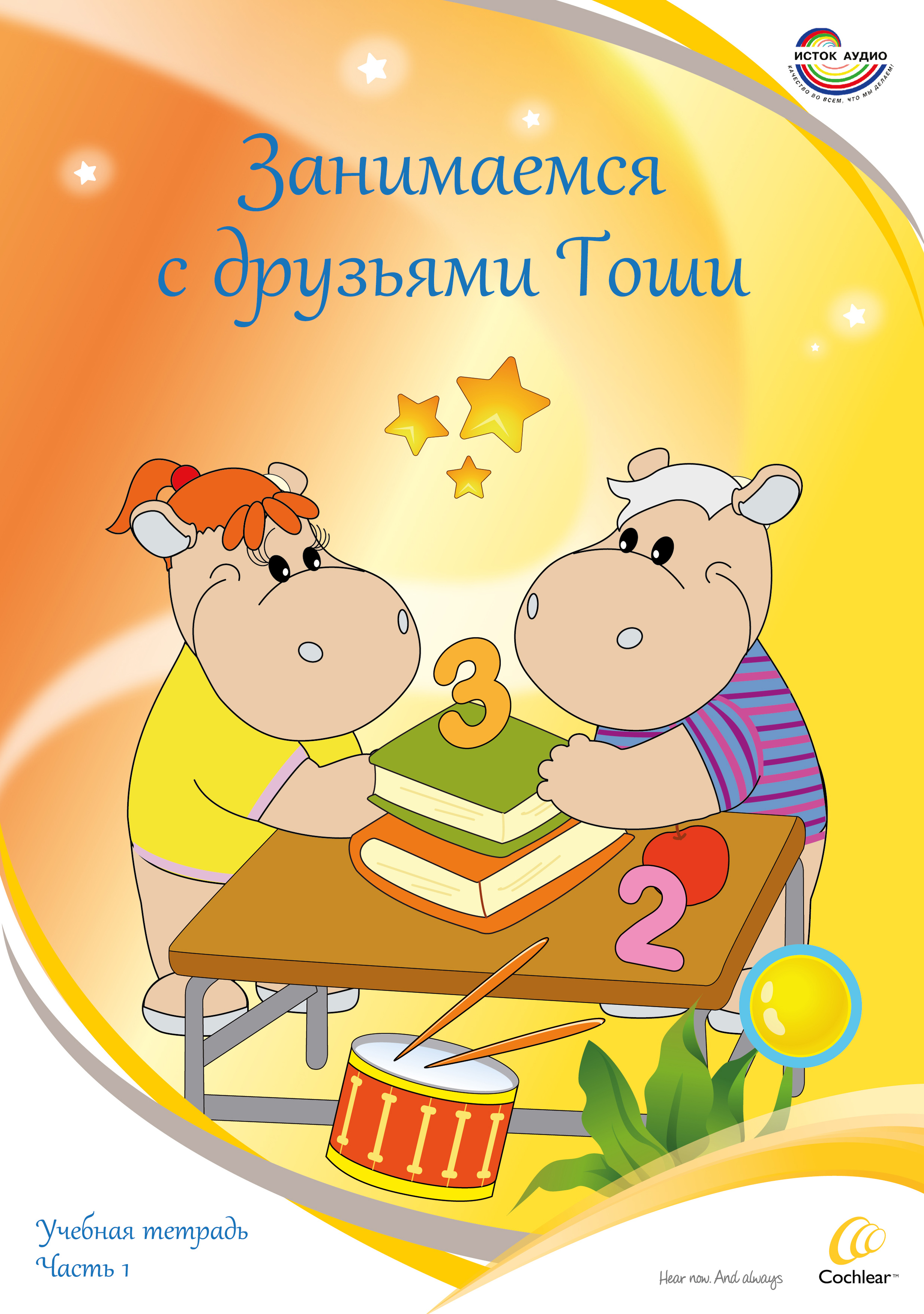 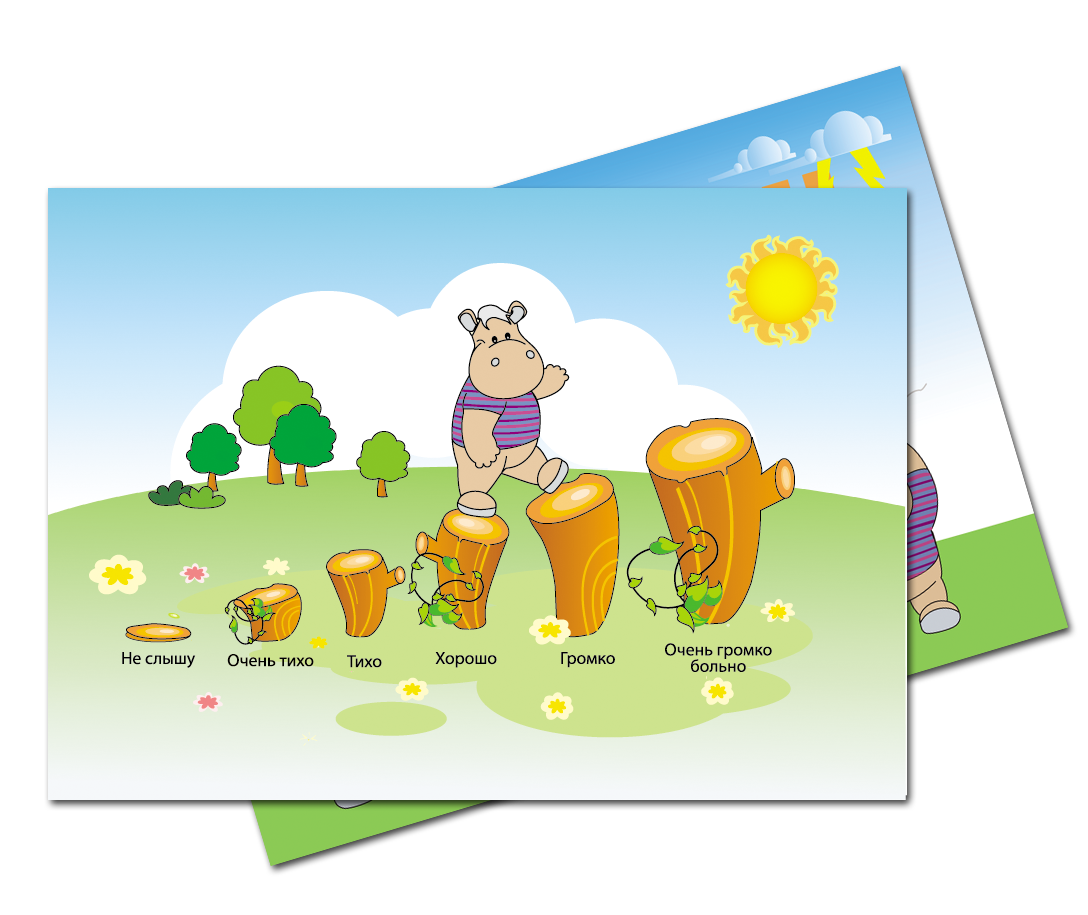 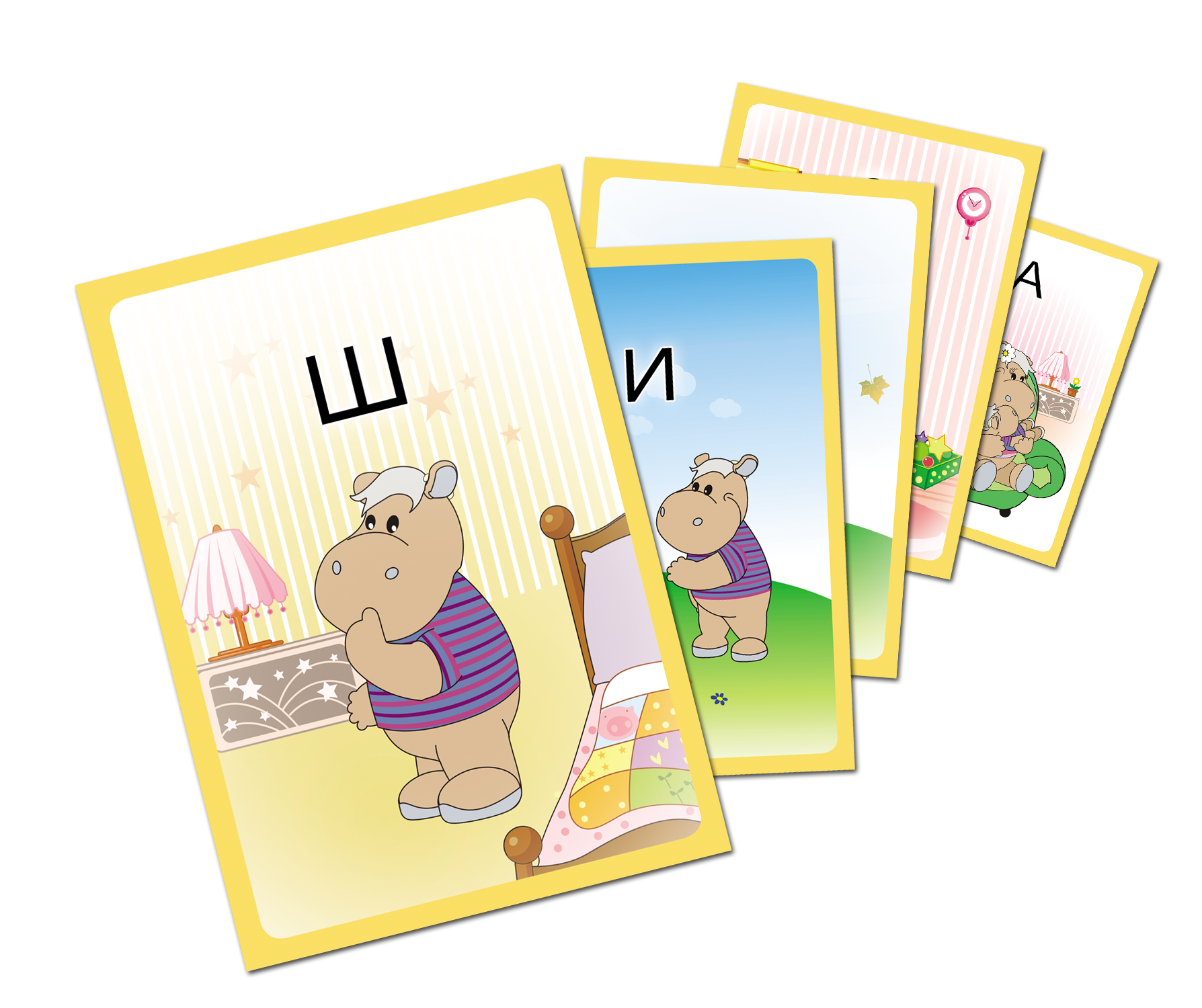 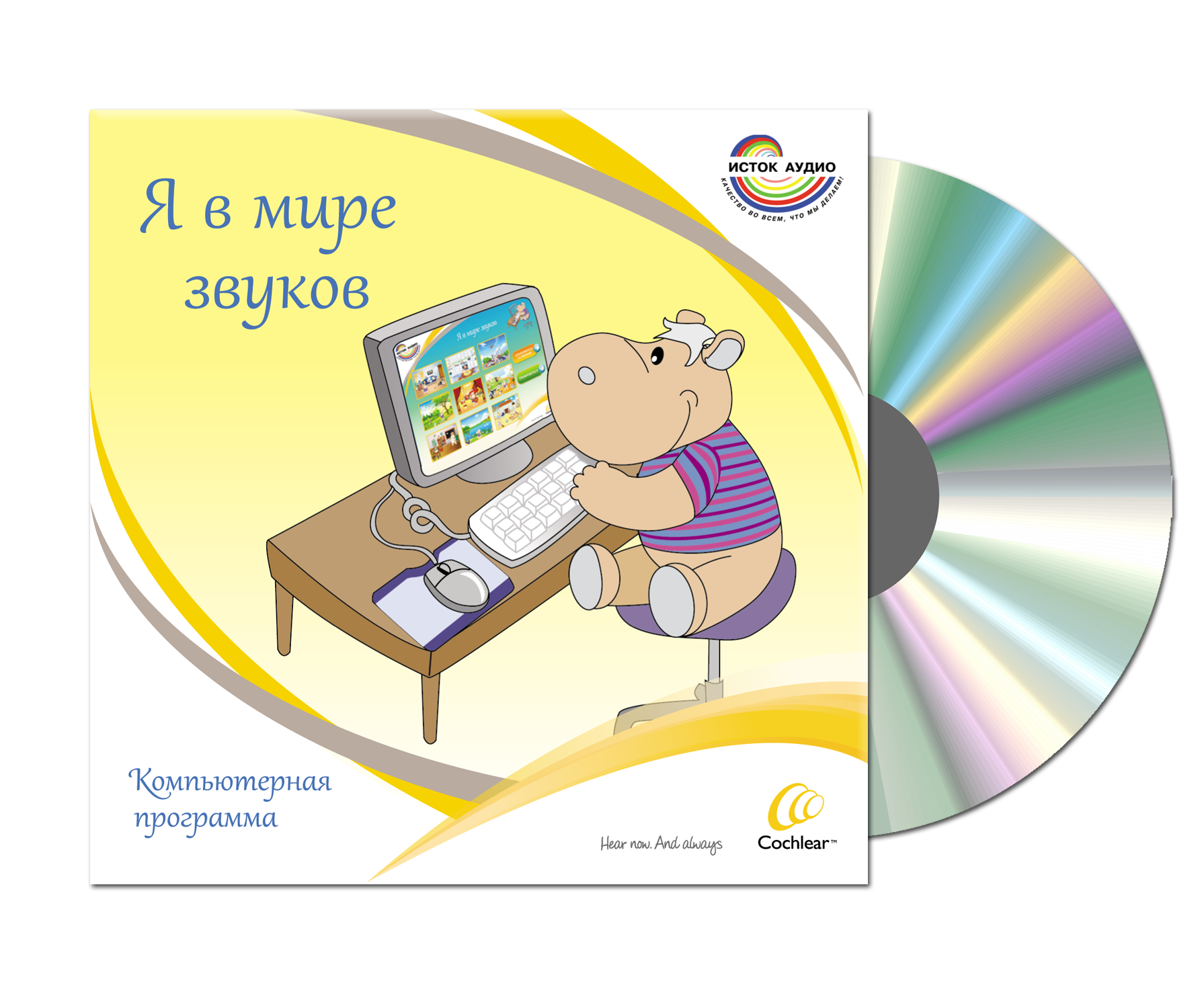 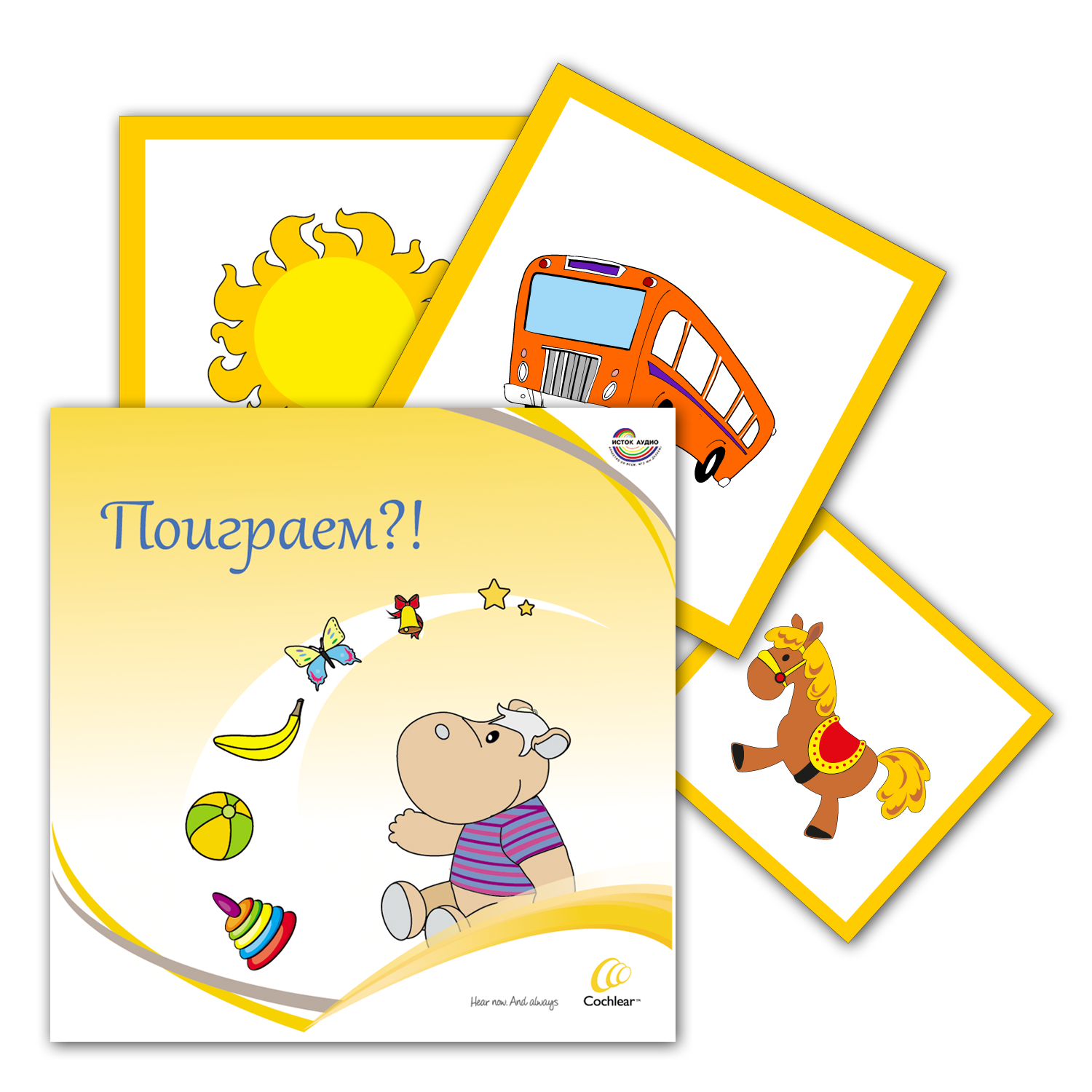 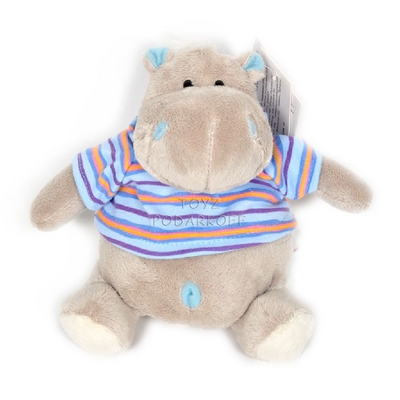 Состав Комплекта
«История маленького бегемотика Тоши» 
«Слушай, учись и говори»
«Маленькие шаги к большому чуду» 
«Слушай вместе с маленьким бегемотиком Тошей!» 
«Глухота не приговор: от диагностики до инклюзии»
«Школьные годы чудесные»
«Большими шагами - в жизнь»
Компьютерная программа «Я в мире звуков»
«Занимаемся с друзьями Тоши» (2 тетради)
 Набор карточек со звуками речи (6 шт.)
 Шкалы громкости (2 шт.)
 Набор предметных картинок (60 шт.)
 Мягкая игрушка – бегемотик Тоша
 Листовка с описанием Комплекта
Стилизованная упаковка
Разрешите представиться…?!
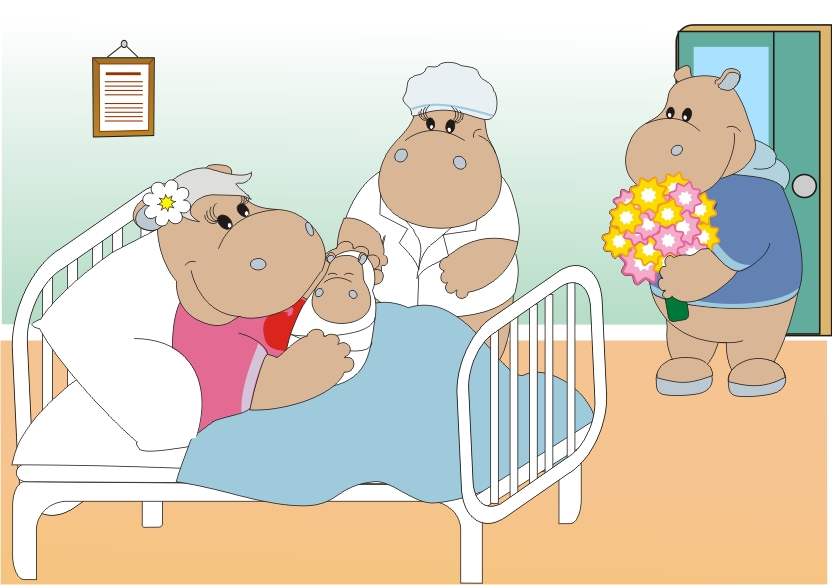 Бегемотик Тоша! 
Главный герой сюжетной линии Комплекта
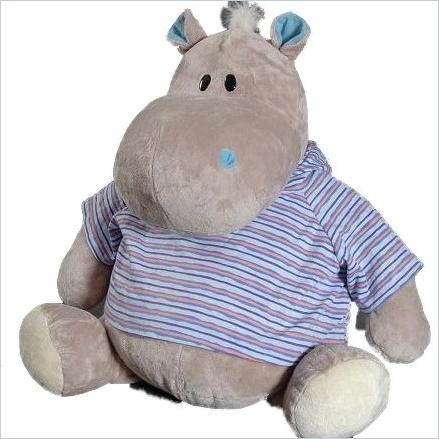 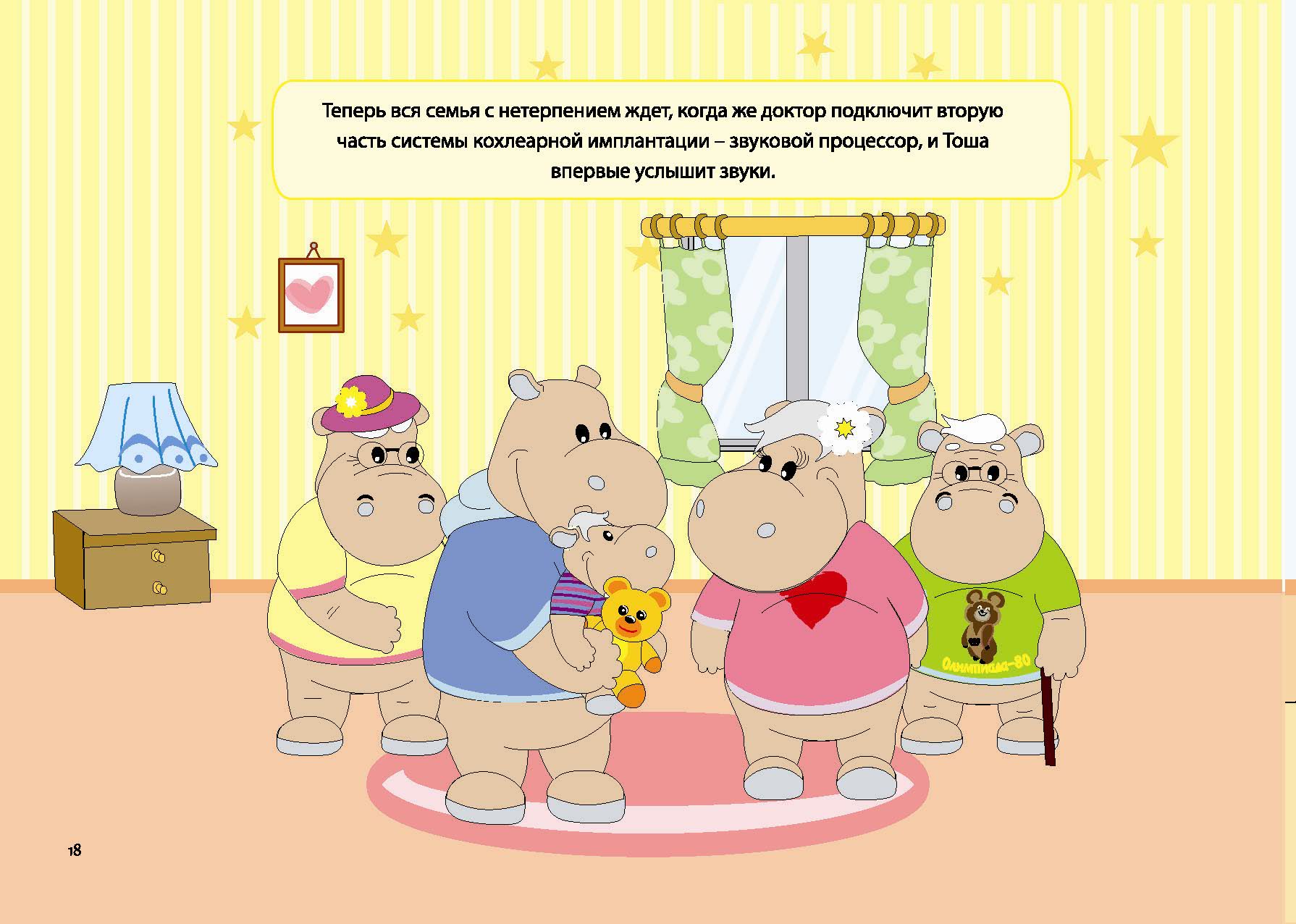 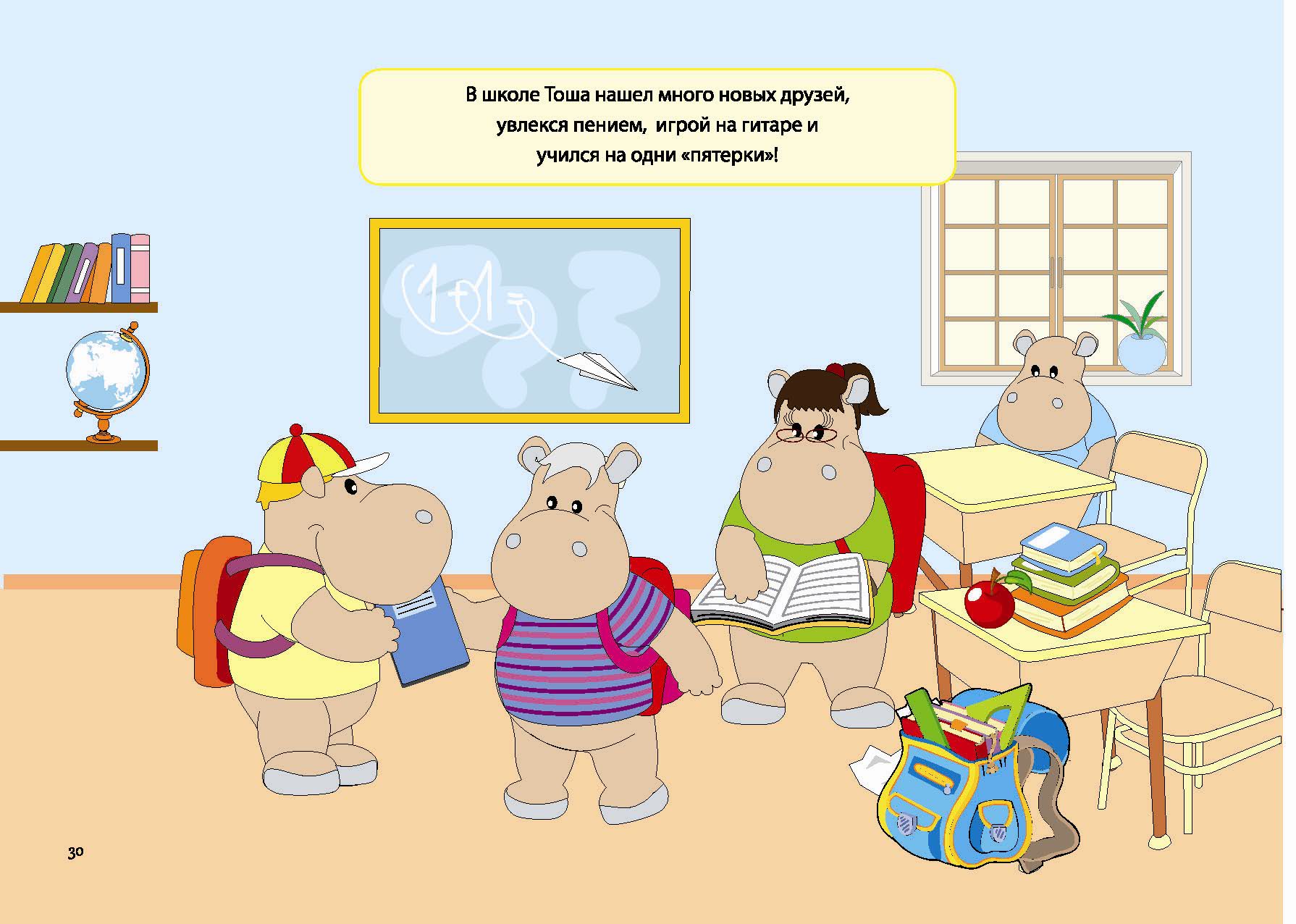 «История маленького бегемотика Тоши»
Иллюстрированная брошюра для совместного прочтения родителями с детьми
Рассказывает историю малыша, родившегося глухим
Описывает все этапы КИ
Актуальна для кандидатов на КИ, а также и в послеоперационном периоде при приучении ребенка к ношению процессора
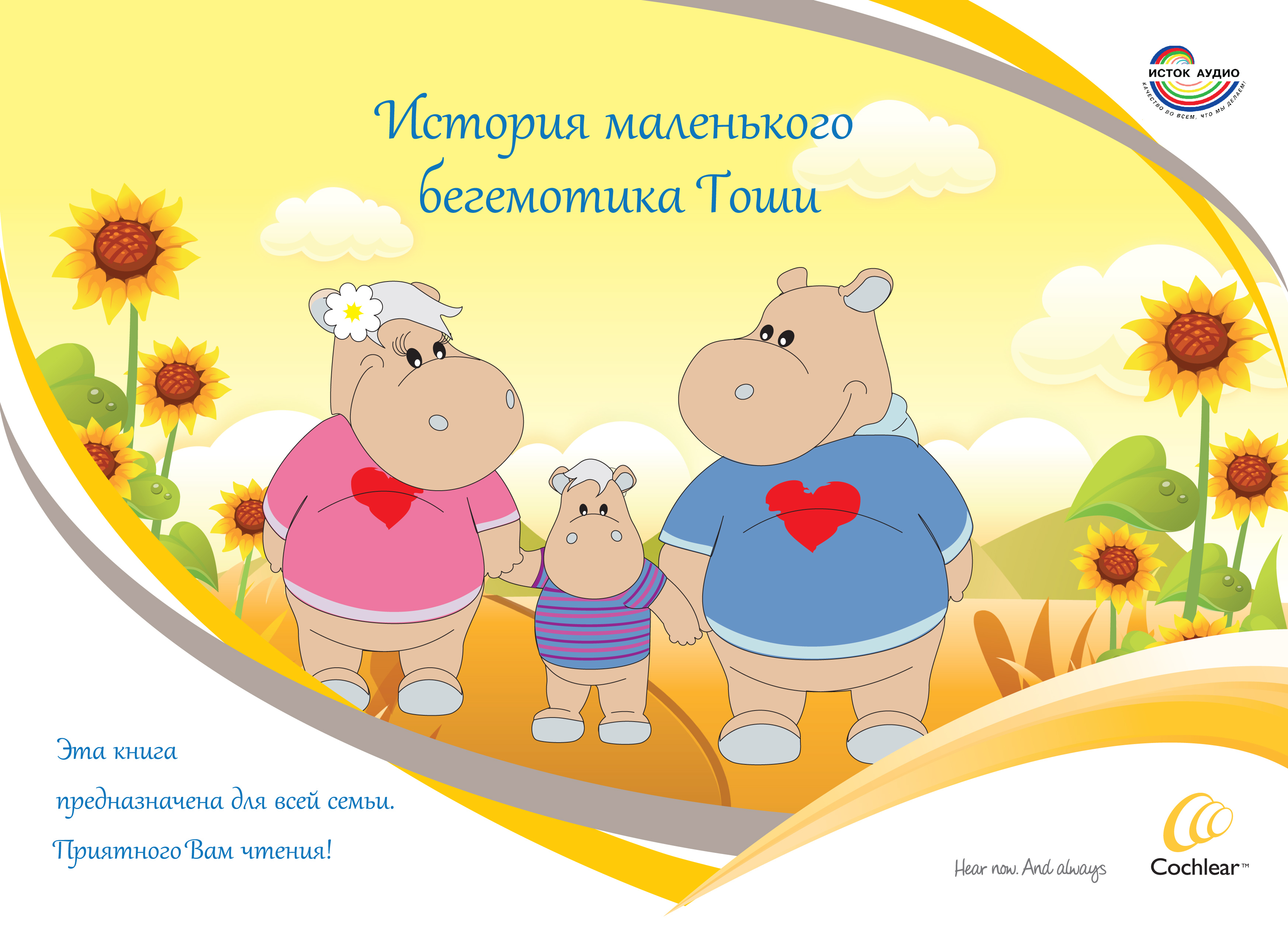 «Глухота - не приговор: от диагностики до инклюзии»
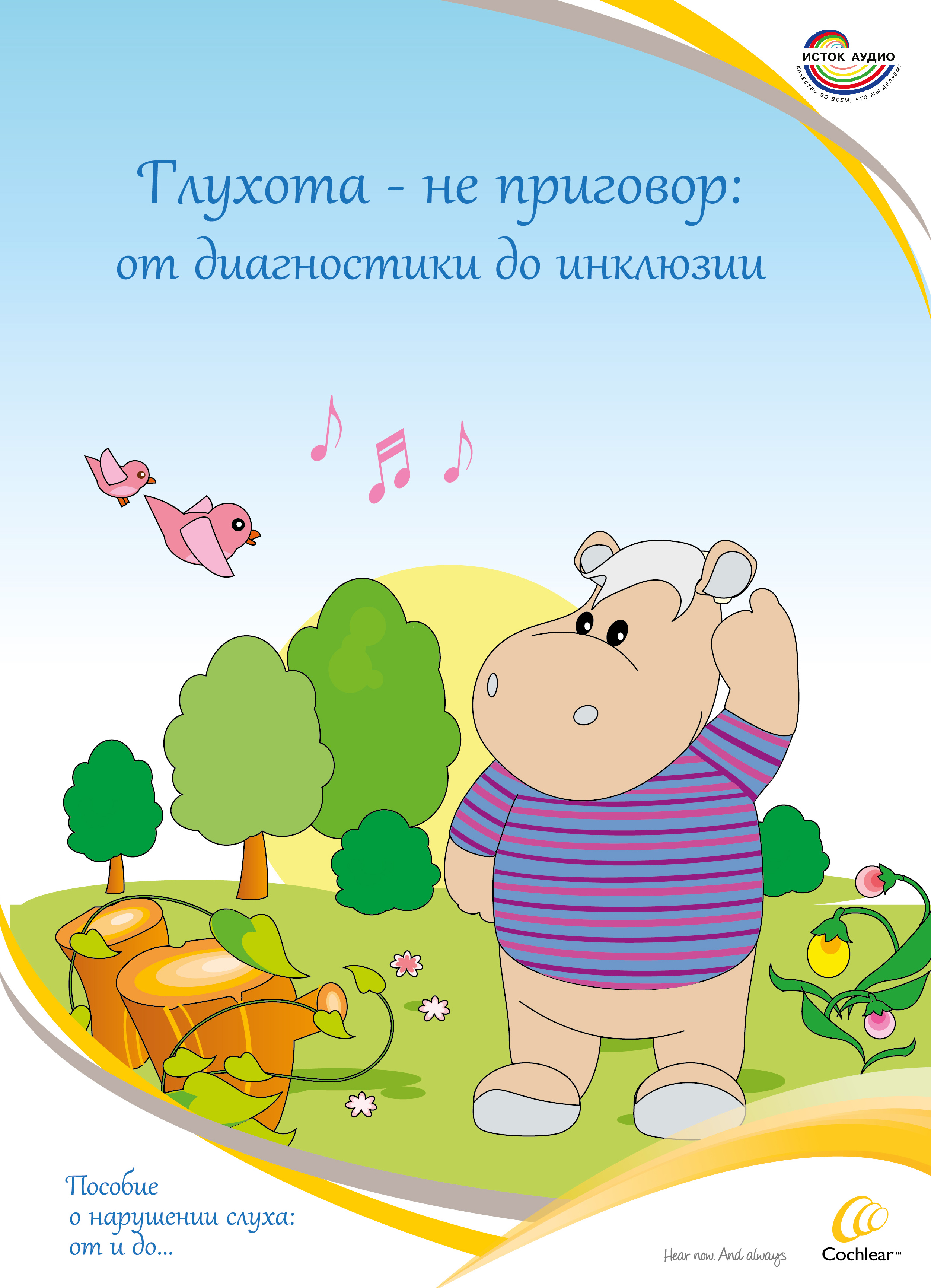 Методическое пособие для каждого, кто хочет знать больше о нарушении слуха
9 различных модулей, описывающих все этапы преодоления нарушения слуха
Отдельная глава об особенностях современной слухоречевой реаб-ции детей с СА и КИ
Особенности слухопротезирования, методики воздействия на развитие слуха и устной речи с помощью СА и КИ
«Слушай, учись и говори»
Практическое пособие для педагогов и родителей об организации реабилитационных мероприятий
«Таблица этапов развития» - ориентир правильной реабилитационной работы для детей с СА или КИ
Освещает вопросы развития речи имплантированных детей дошкольного и раннего школьного возраста
Содержит практические упражнения по развитию слухового восприятия
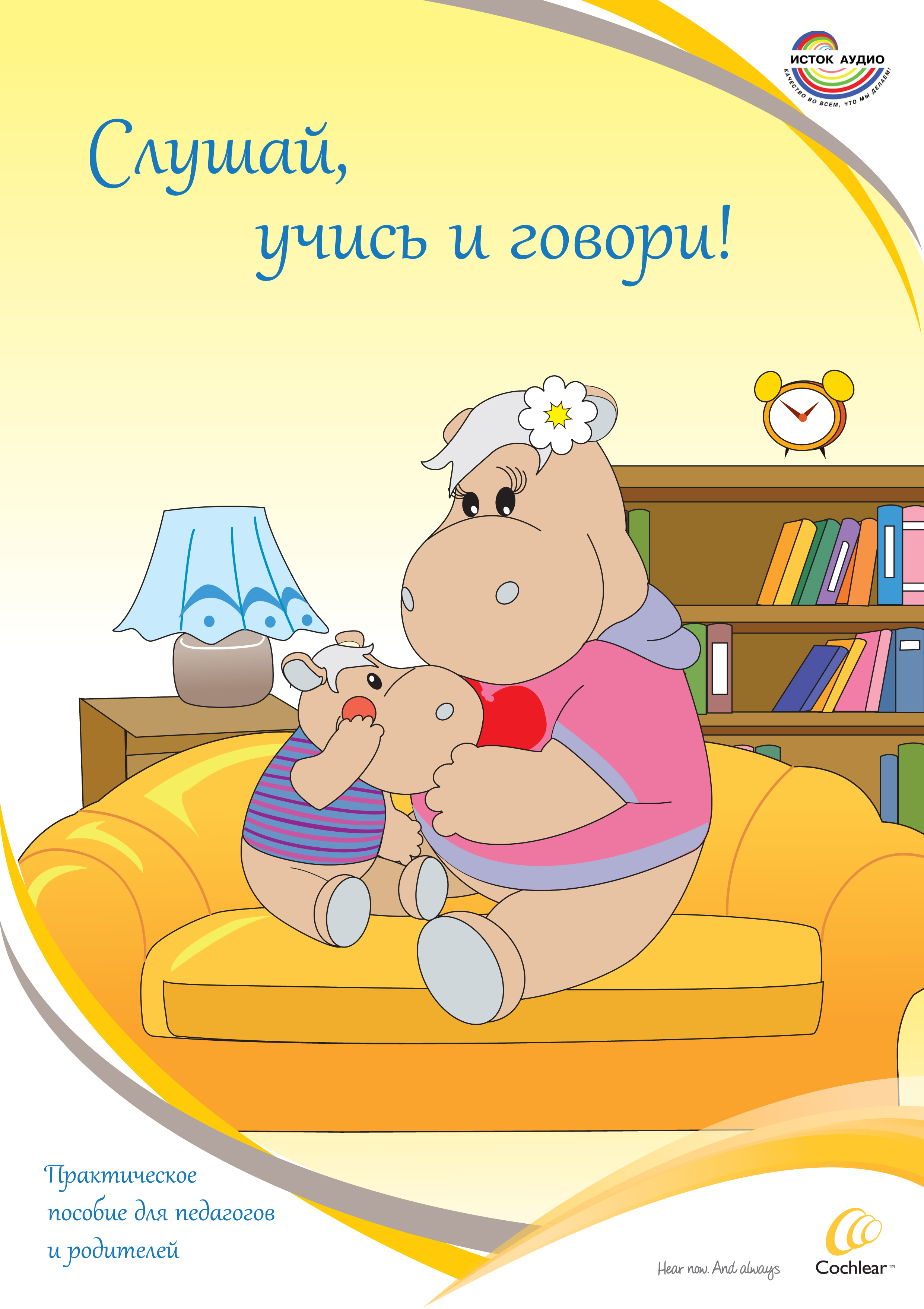 «Слушай вместе с маленьким бегемотиком Тошей»
Настольная книга для родителей ребенка с нарушенным слухом
Конспекты занятий и планы уроков по развитию слуха и речи ребенка раннего возраста
Уроки для родителей – как правильно общаться с ребенком с нарушенным слухом
Анкеты и опросники для отслеживания динамики развития ребенка
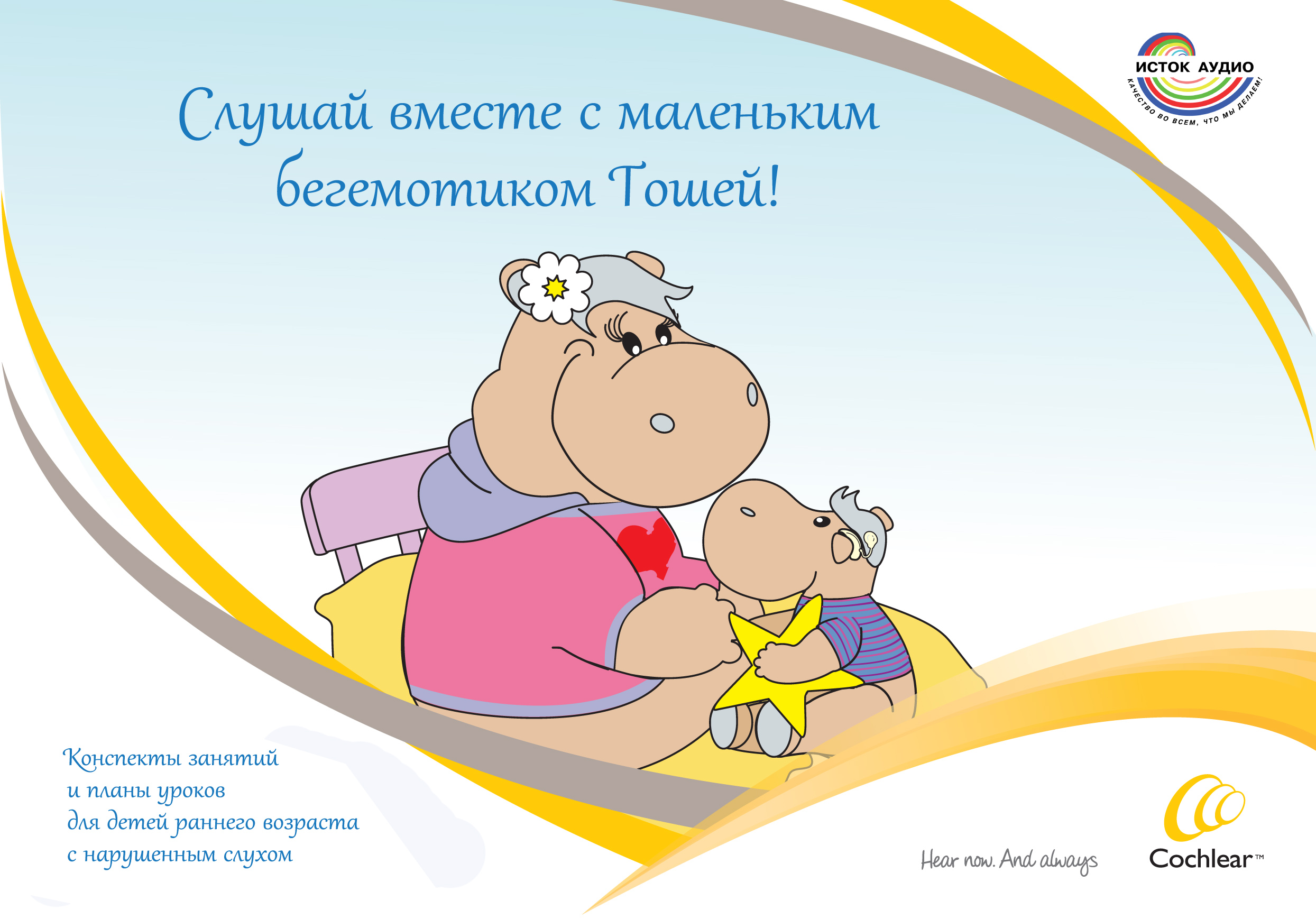 «Маленькие шаги к большому чуду»
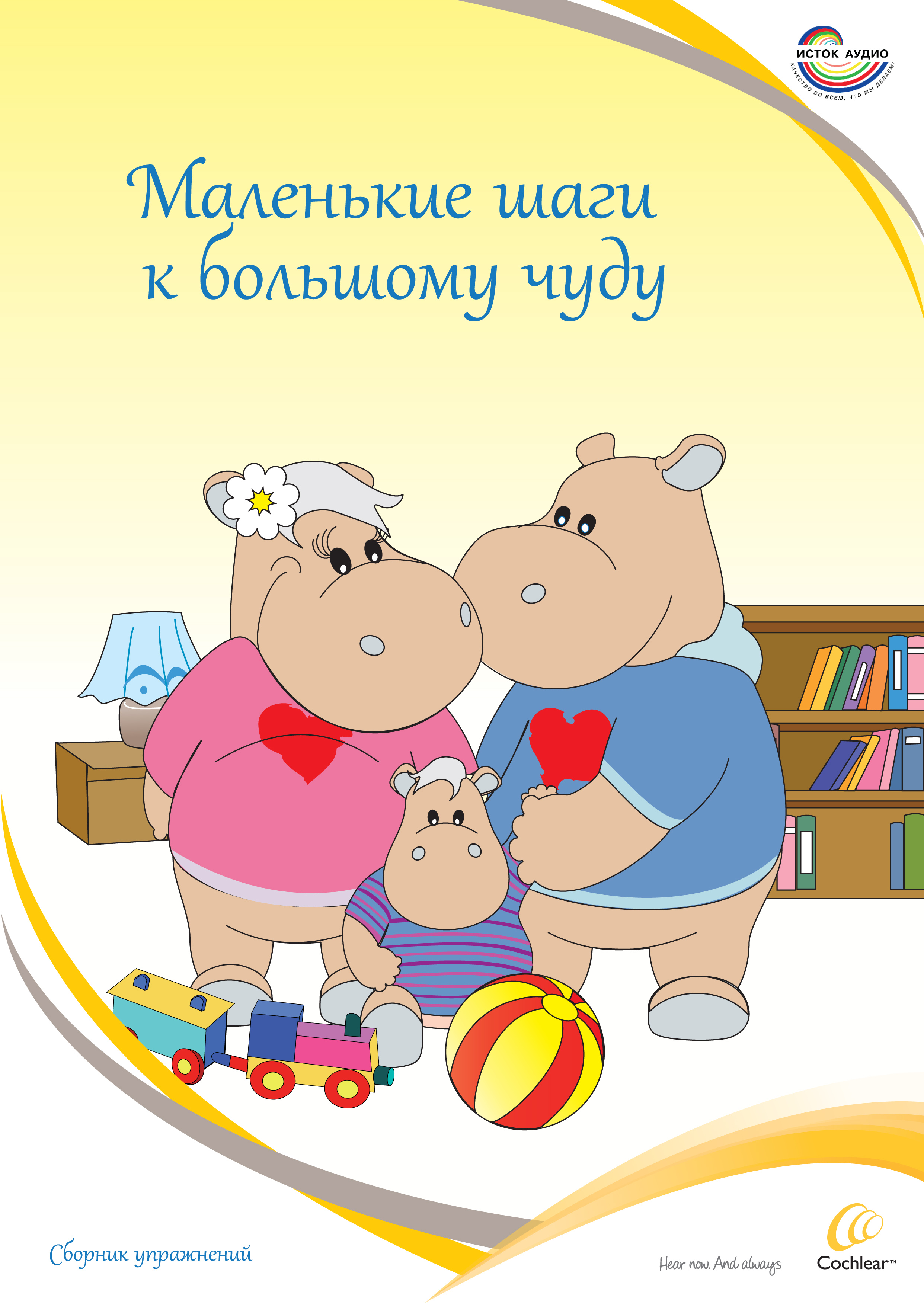 Сборник упражнений для поэтапного всестороннего развития в течение первых 40 недель после подключения процессора
4 направления:
Восприятие на слух
Развитие понимания
Развитие произносительных навыков
Развитие спонтанной устной речи
«Школьные годы чудесные»
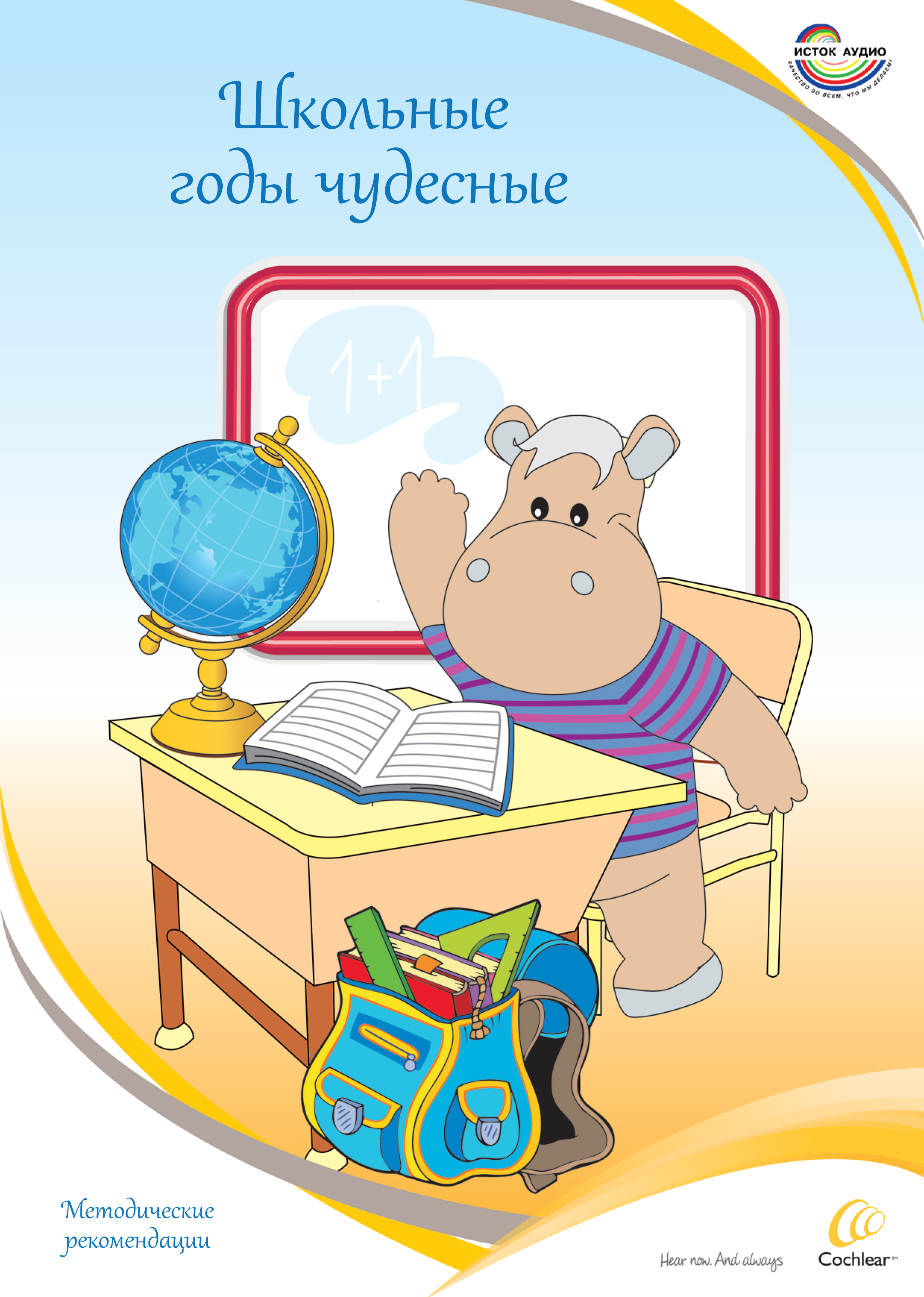 Уникальное пособие о реабилитации школьников
Руководство по осуществлению интеграции в массовую среду
Настольная книга для педагогов в школах
Рассказывает о том, как создать правильную атмосферу в классе, где обучается ребенок с КИ, как правильно общаться с ним учителю и одноклассникам
«Большими шагами – в жизнь»
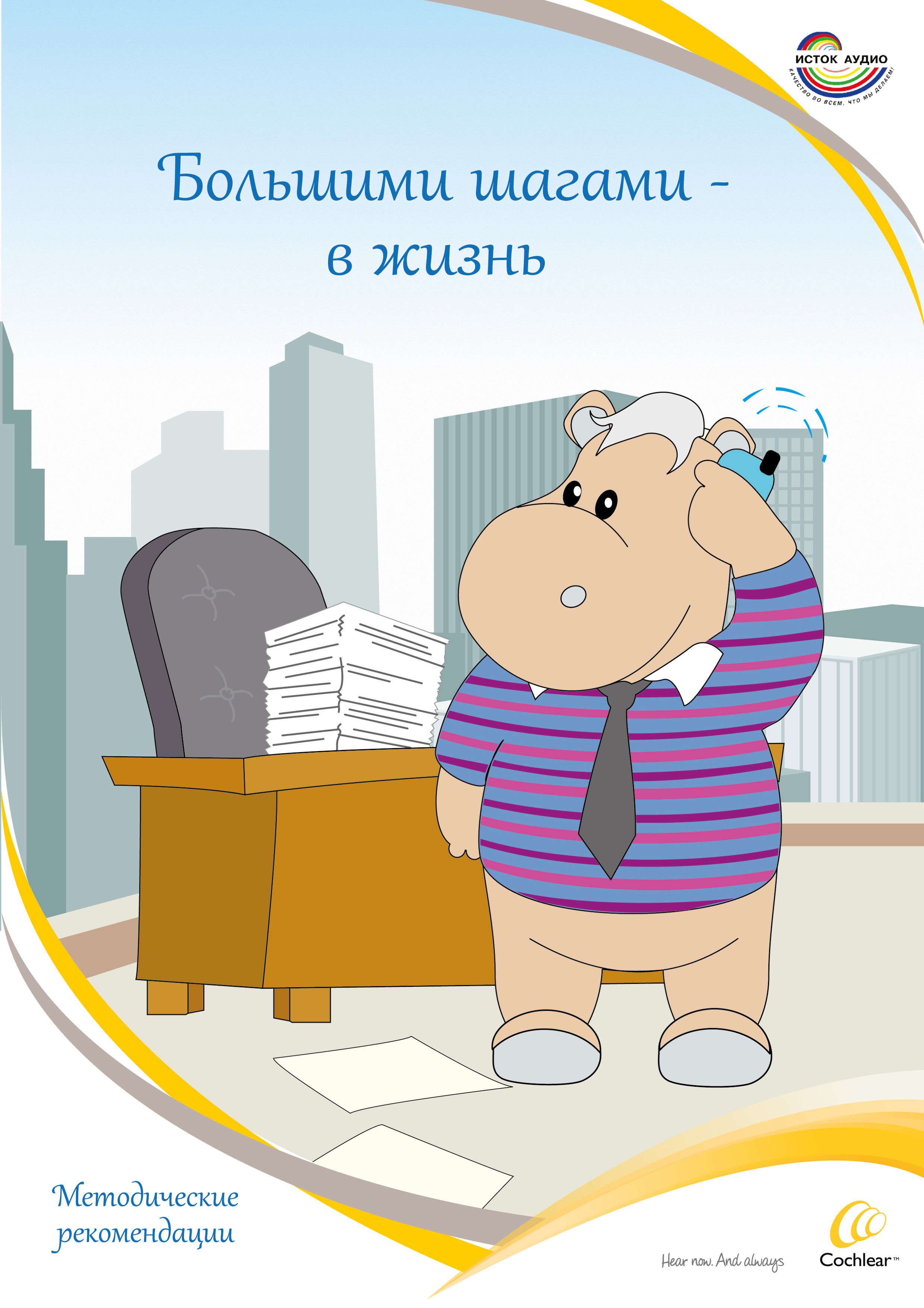 Пособие о реабилитации подростков и взрослых пациентов
Актуально для позднооглохших, учащихся заново слышать с помощью КИ
Методические рекомендации по тренировке слухового восприятия
Примеры поведения в разных ситуациях общения
Телефонный тренинг
КИ и музыка
«Занимаемся с друзьями Тоши»
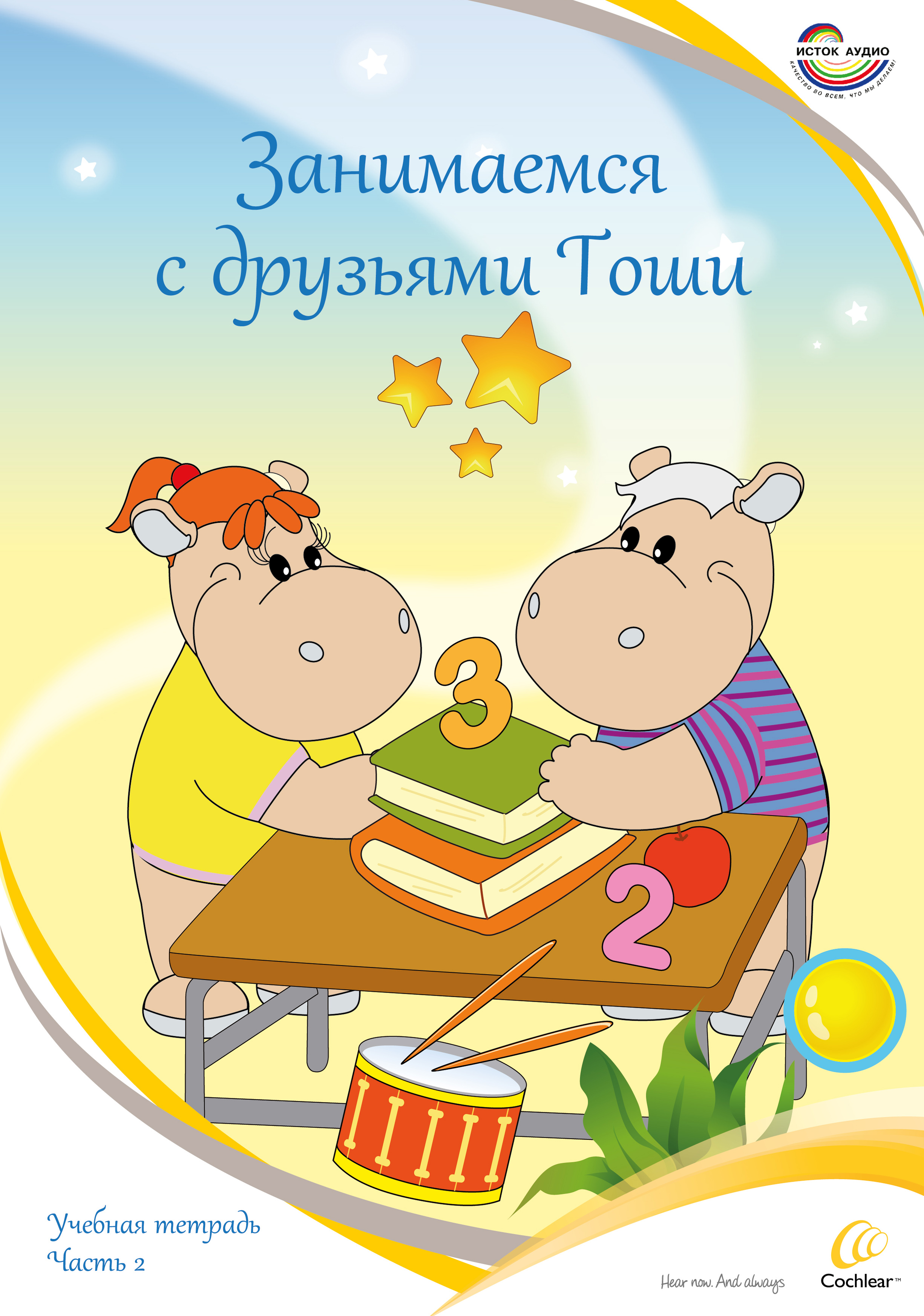 2 рабочие тетради для занятий
Упражнения актуальны как для детей, так и для взрослых
Упражнения расположены по мере нарастания сложности
Направлены на развитие слухового восприятия, накопление словарного запаса, развитие навыков чтения и письма, фонематического слуха и правильного проговаривания 
Пособия рассчитаны на длительный период реабилитации
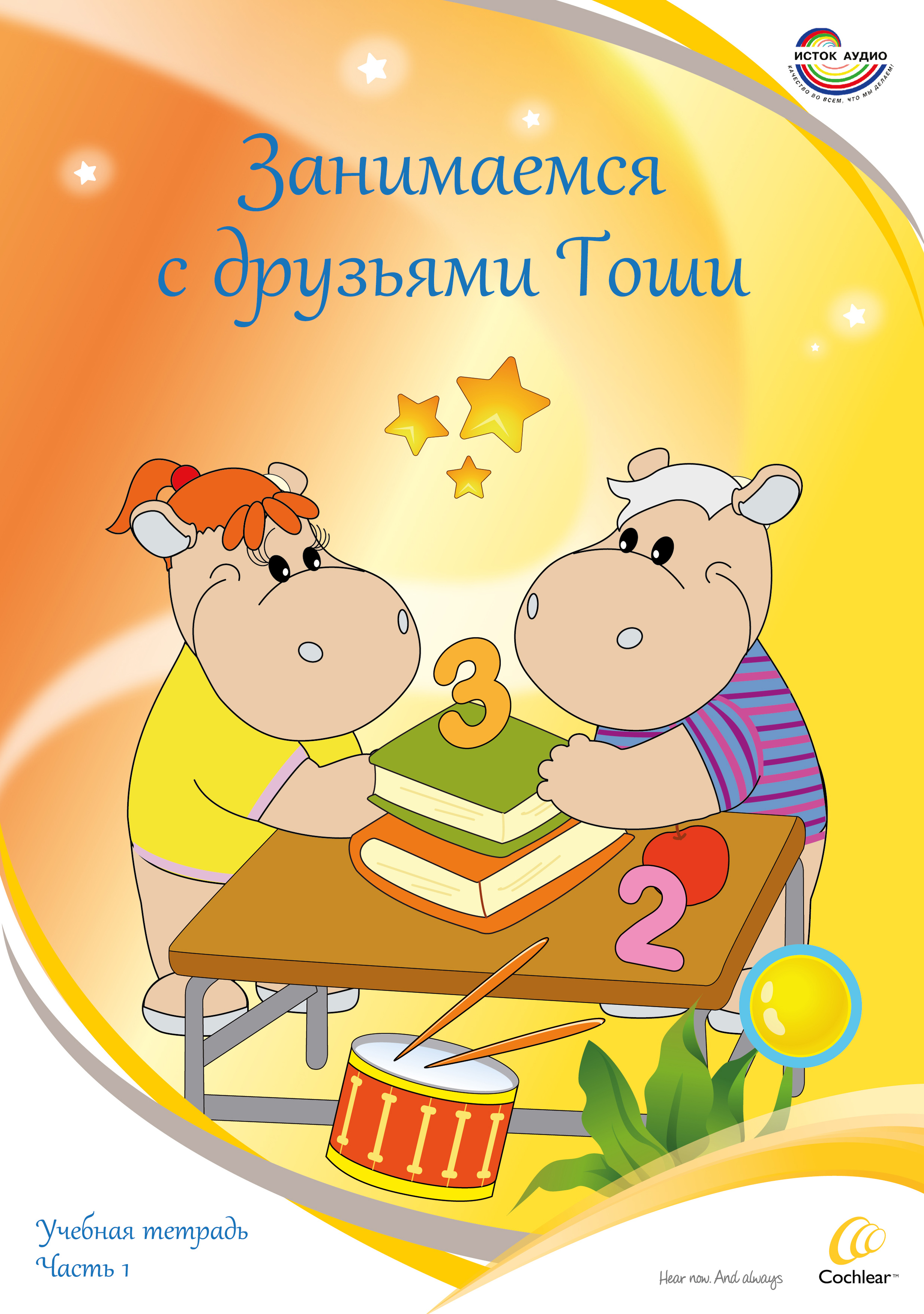 Набор предметных картинок (60 шт.)
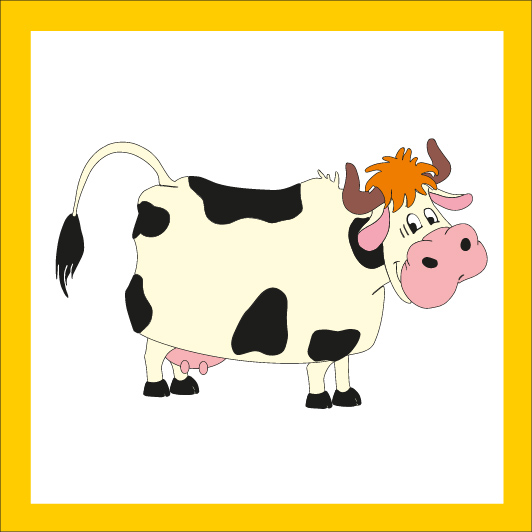 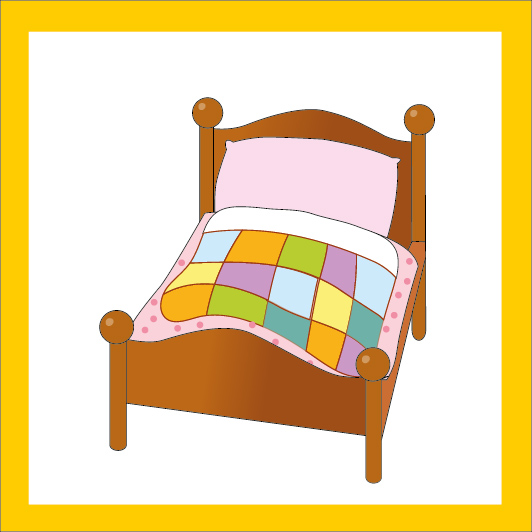 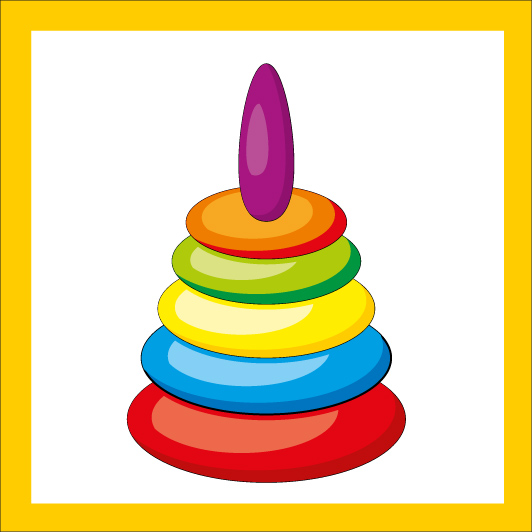 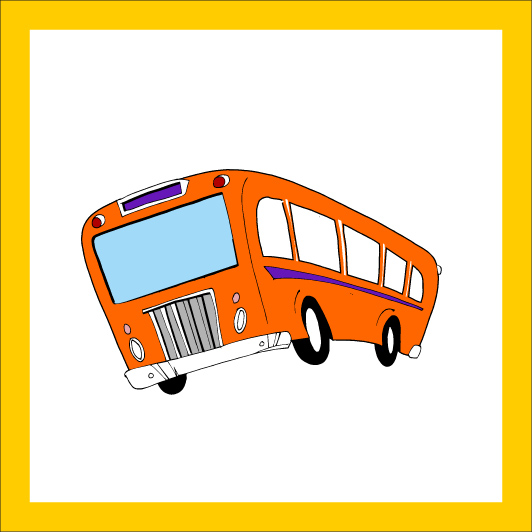 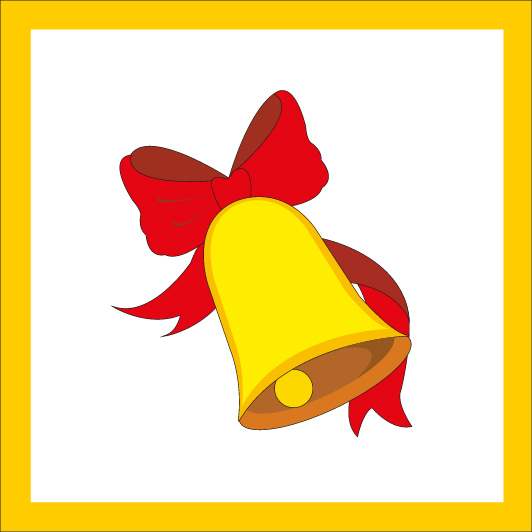 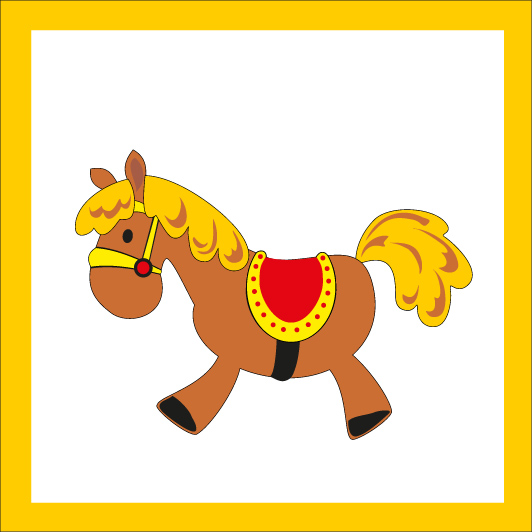 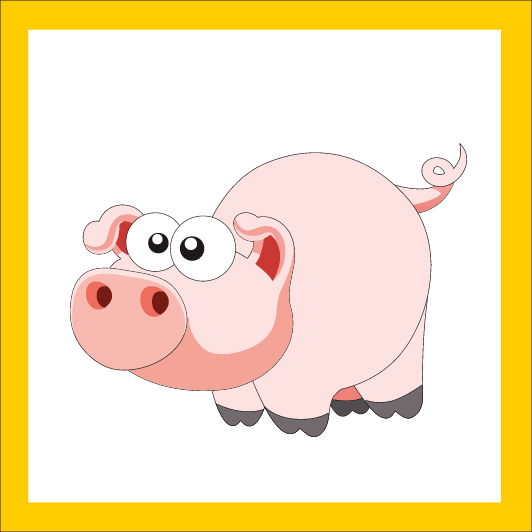 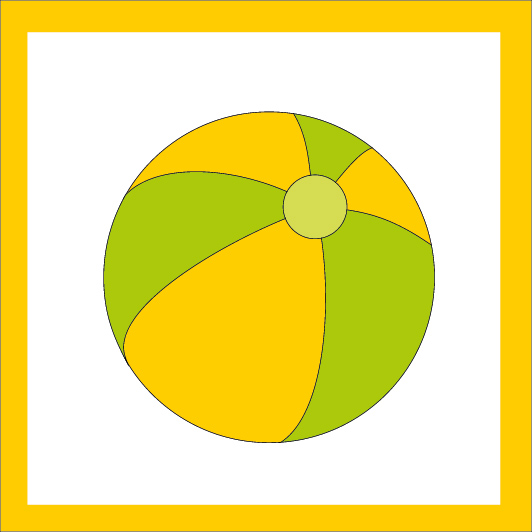 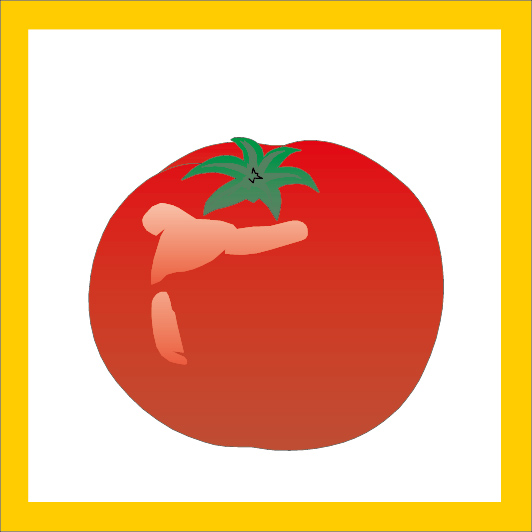 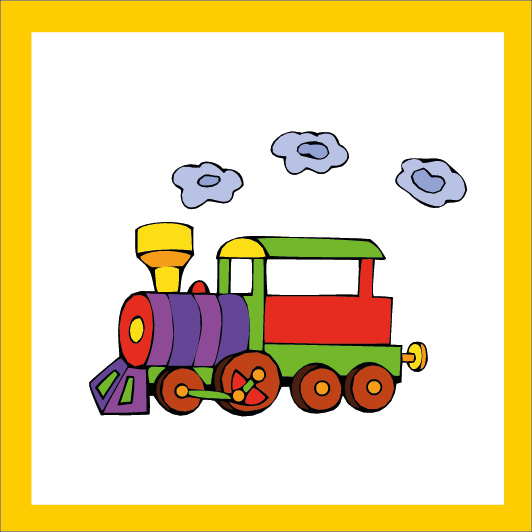 Необходим в работе любого педагога
Картинки подобраны с учетом специфики освоения словарного запаса глухих с КИ
Набор карточек со звуками речи (6 шт.)
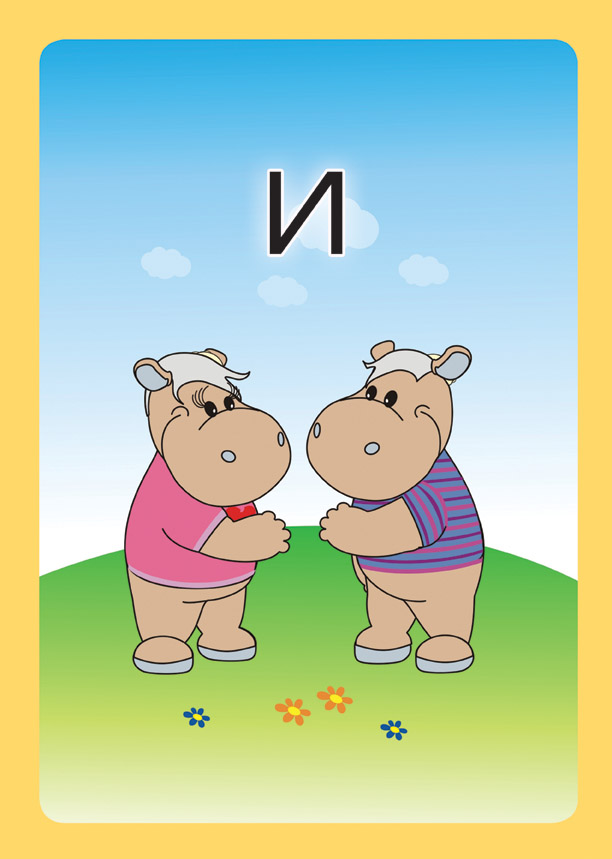 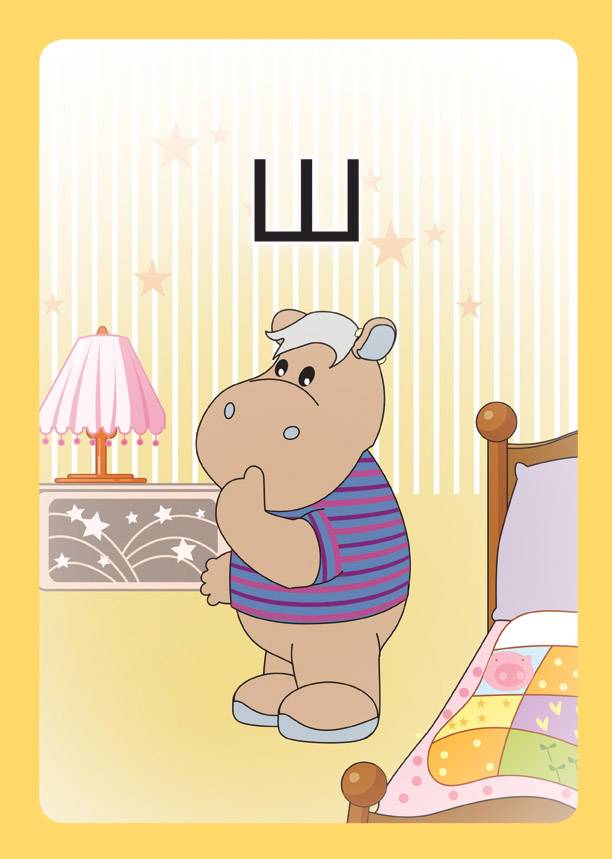 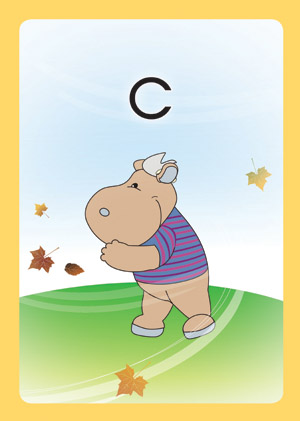 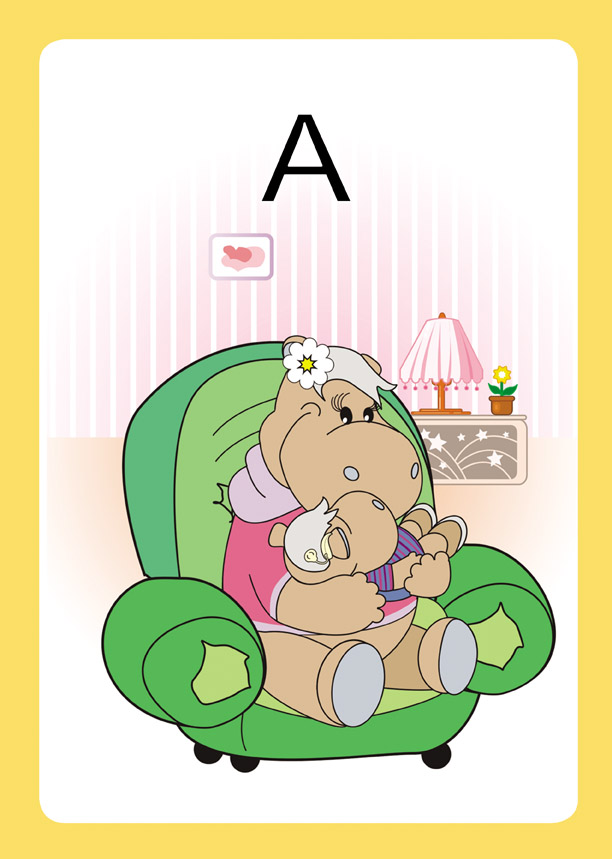 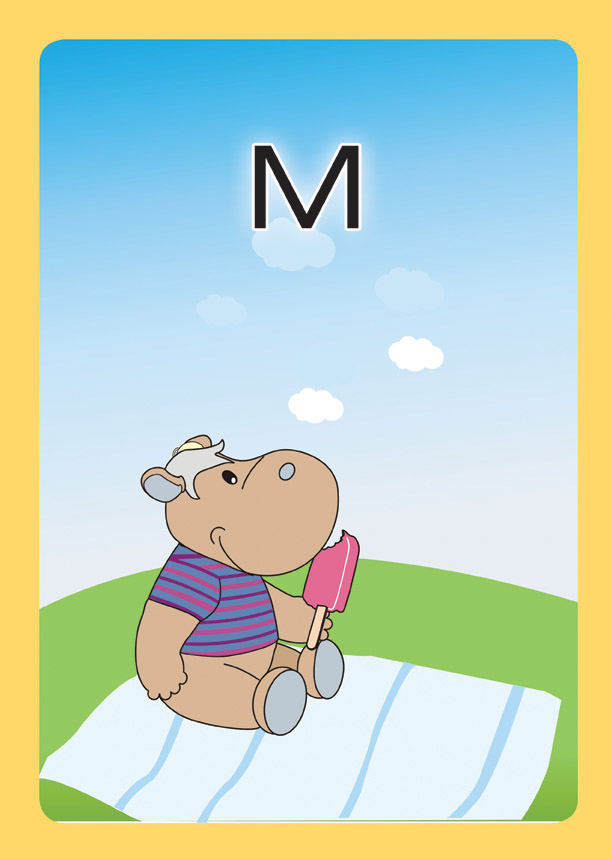 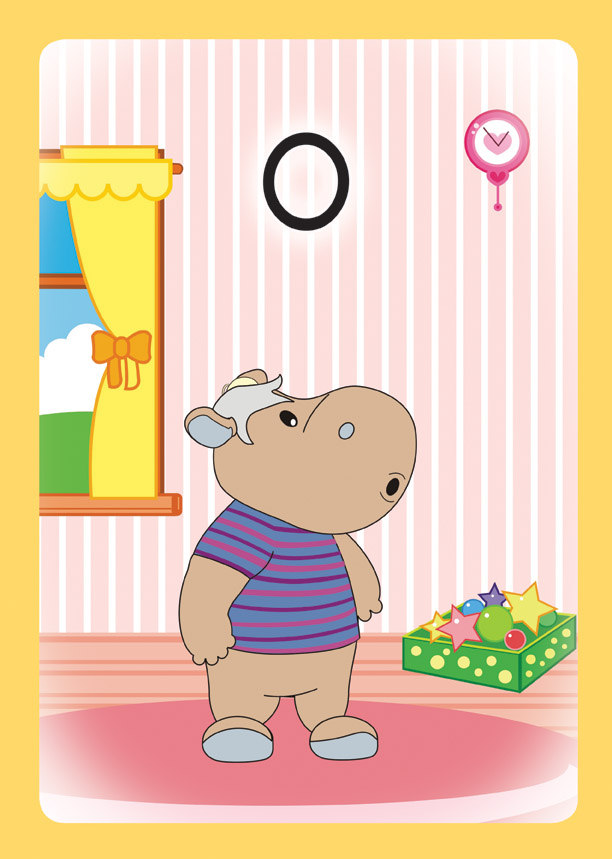 Для педагогического тестирования специалистами с целью оценки качества настройки КИ и СА
Звуки охватывают речевой частотный диапазон
Картинки помогут в освоении артикуляции звуков
Шкалы громкости
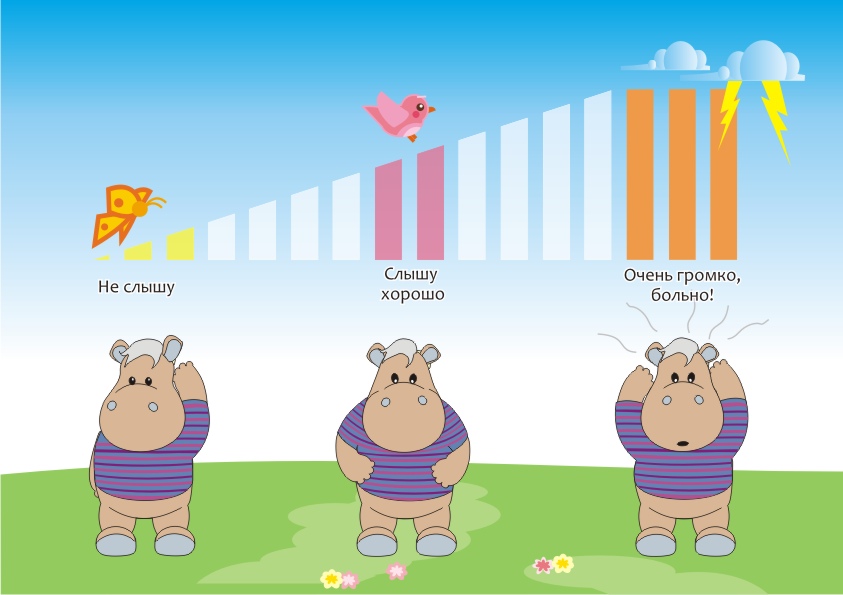 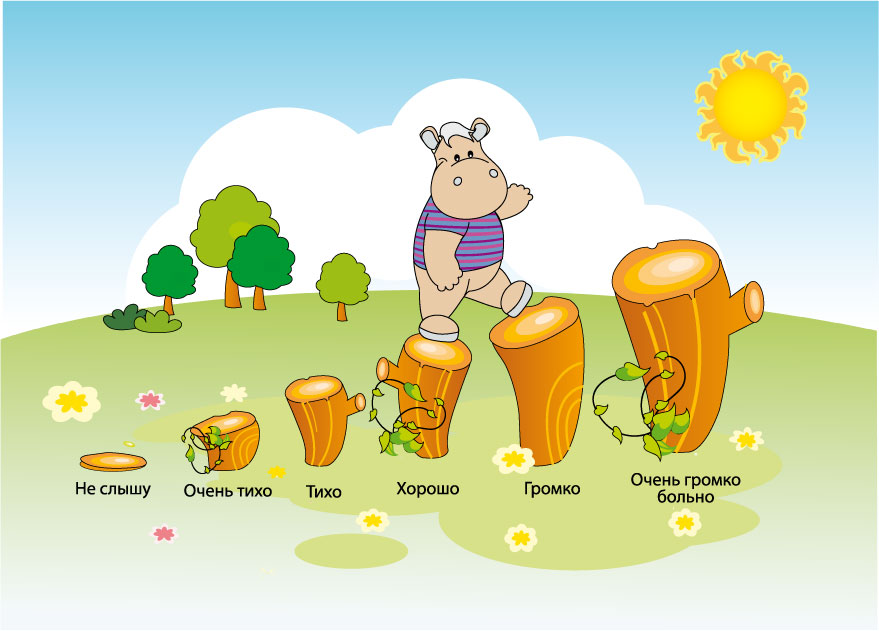 Актуальны при настройке КИ и СА при определении уровня комфортной громкости
2 шкалы: для работы  с пользователями, имеющими незначительный слуховой опыт, 
и для более опытных
Компьютерная программа «Я в мире звуков»
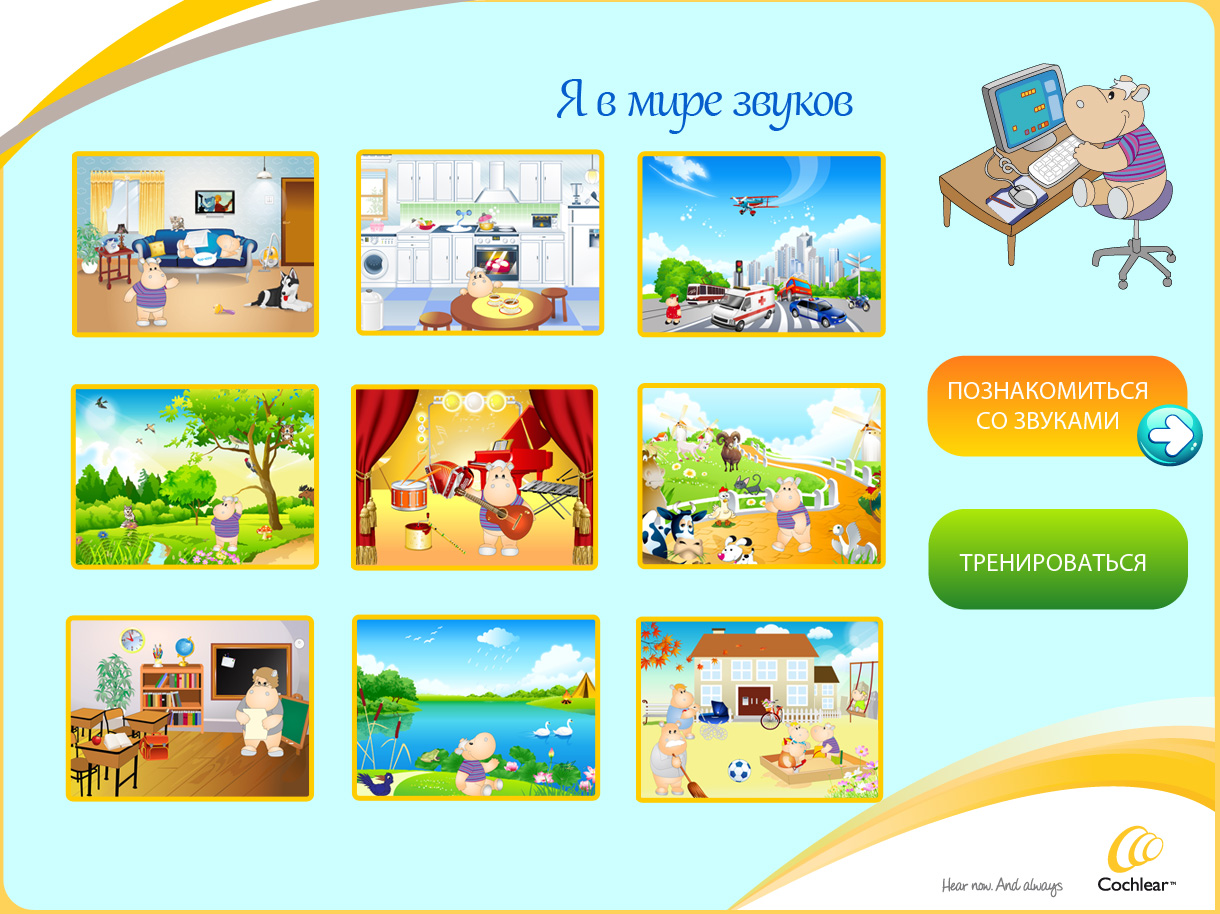 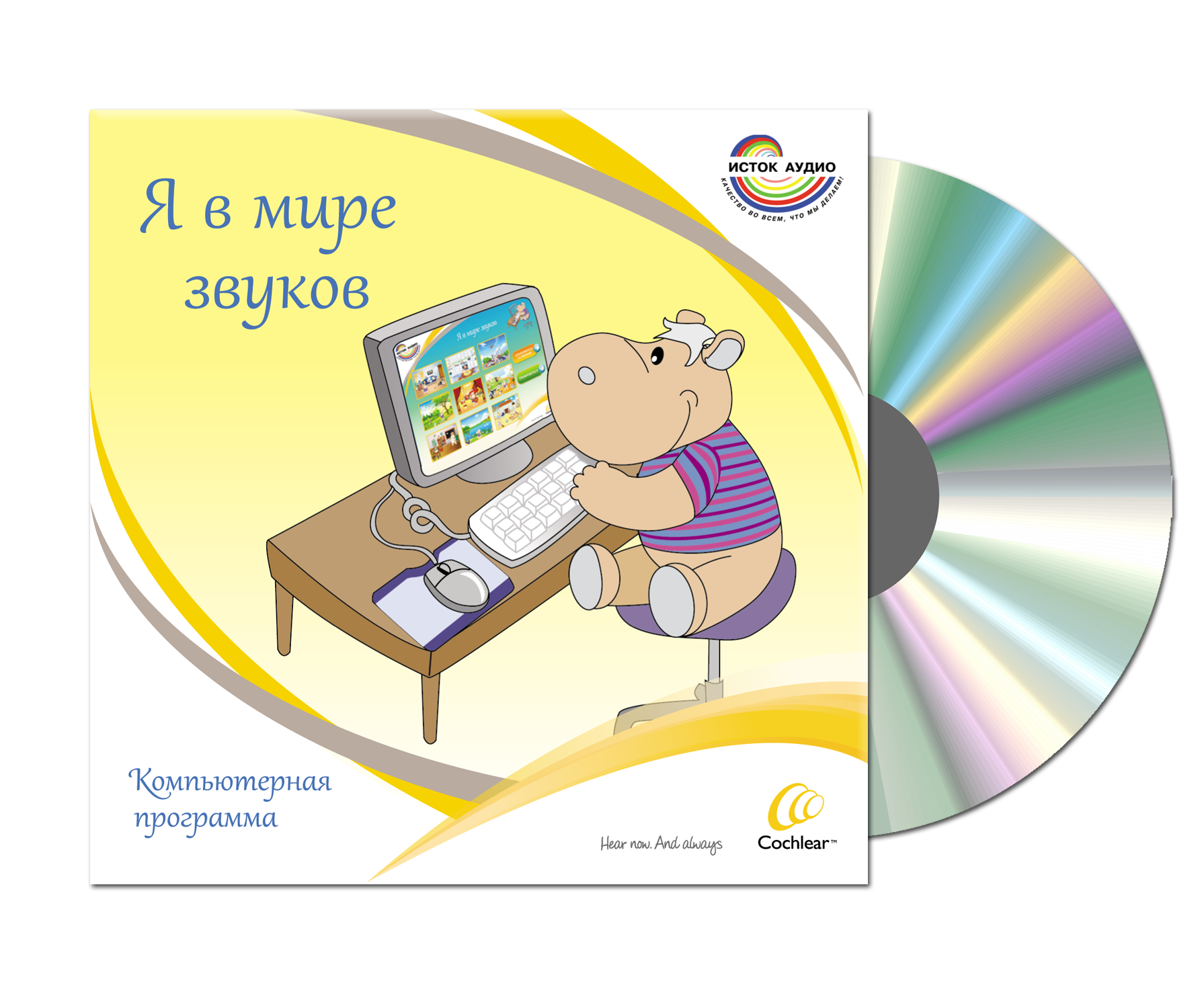 Полезна для тренировки восприятия, узнавания и различения звуков окружающей среды
9 акустических сред
Ознакомительный и тренировочный режимы
Для пользователей любого возраста
Мягкая игрушка – Бегемотик Тоша
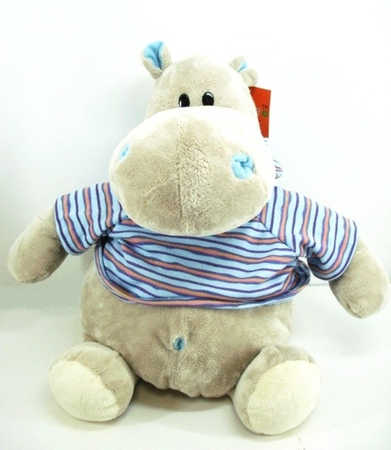 Стилизованная упаковка
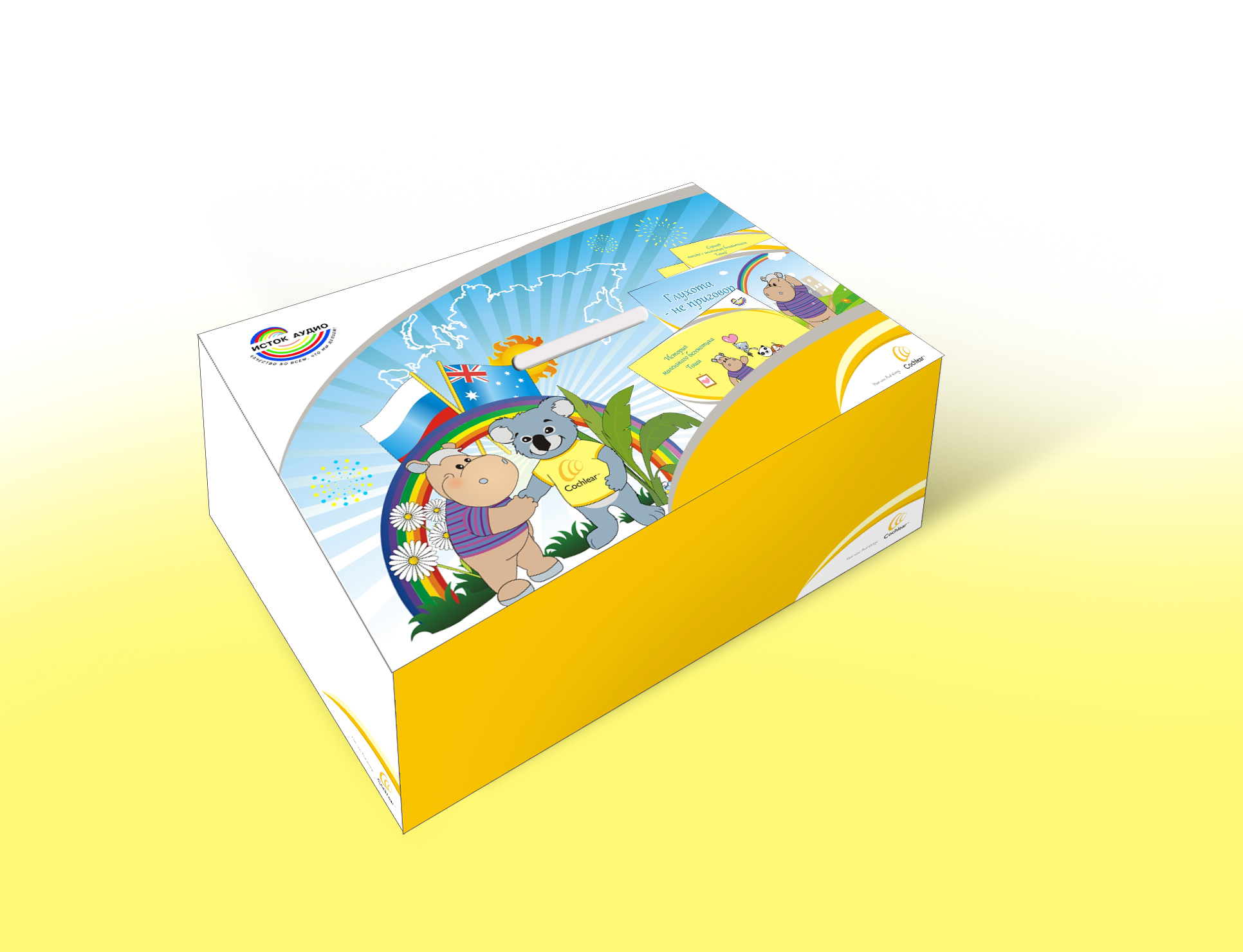 Комплект реабилитационных материалов Cochlear
Создан ведущими мировыми и отечественными специалистами в области КИ, слухопротезирования,  сурдологии, аудиологии и коррекционной педагогики
Единый стиль всех пособий
Эксклюзивный дизайн и иллюстрации
Все пособия прошли специфическую и стилистическую коррекцию
Многолетний труд!
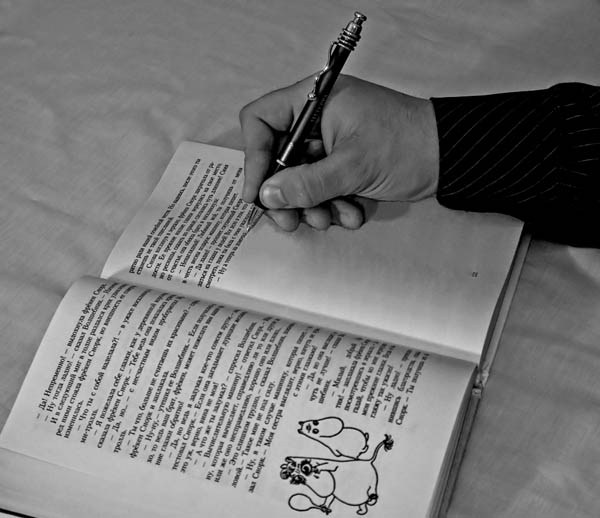 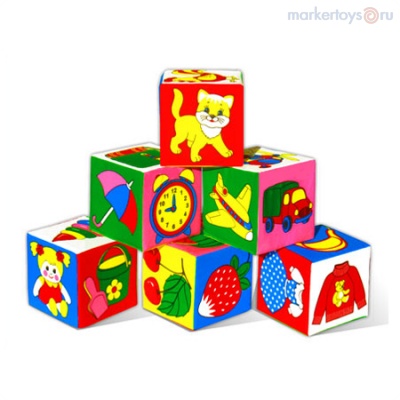 Комплект развивающих игрушек 
«Кубики-мякиши»
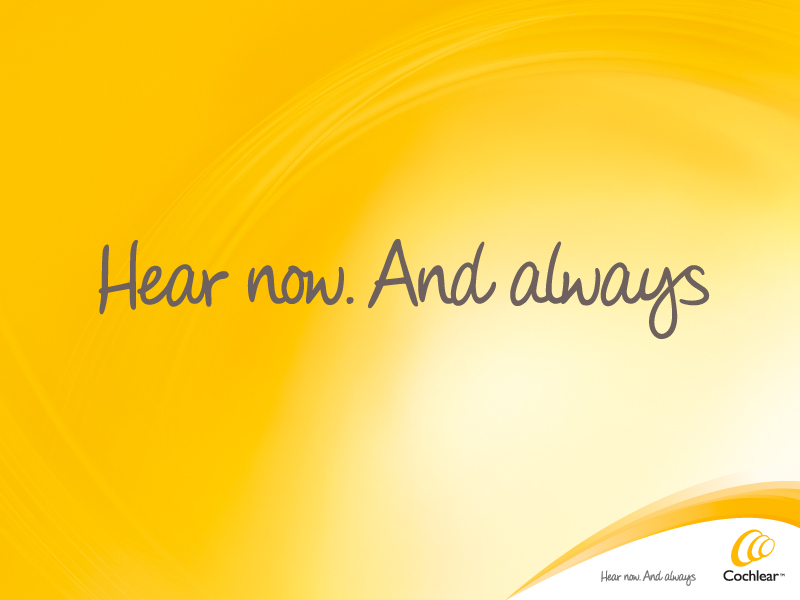 Отдел имплантируемых слуховых систем ООО «Исток Аудио»
(495) 660-01-17, 660-25-51
info@istok-cochlear.ru
www.istok-cochlear.ru
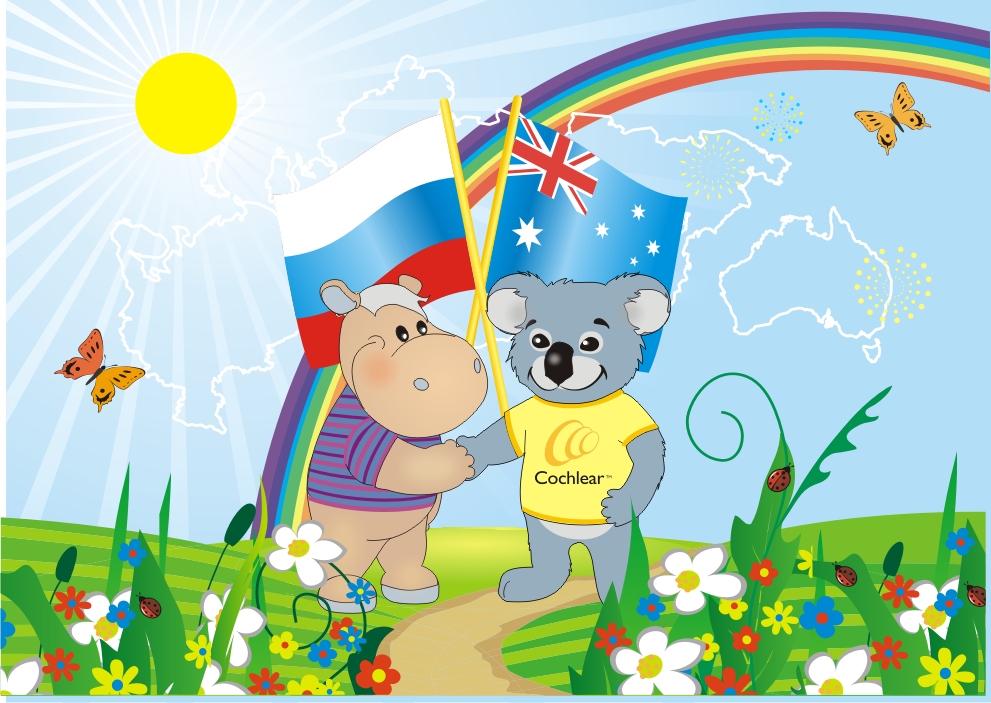